Πανεπιστήμιο ΙωαννίνωνΣχολή Επιστημών ΑγωγήςΠαιδαγωγικό Τμήμα Νηπιαγωγών
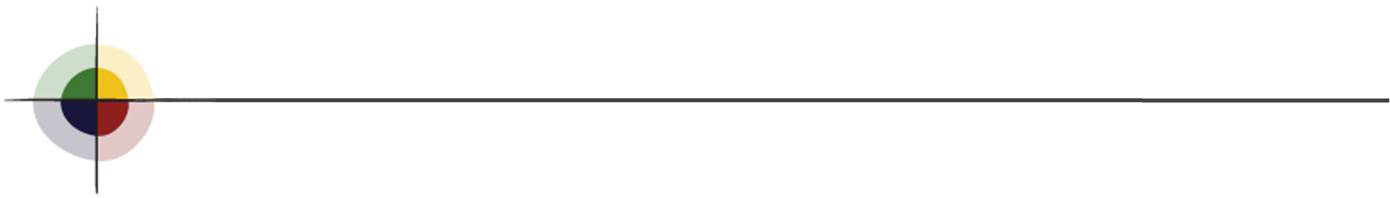 Πρακτική Άσκηση
ΘΕΜΑ: Ο Καραγκιόζης και ο γύρος του κόσμου…
Μάθημα: Διδασκαλία – Εφαρμογές ΙΙ
Διδάσκουσα: κα. Σακελλαρίου Μαρία

Ομάδα  Φοιτητών: 
Θεοδώρου Ελένη : Α.Μ: 5120
Κατσακιώρη Μυρτώ : Α.Μ: 4590

Εξάμηνο: Ή

Νηπιαγωγείο: 21ο Νηπιαγωγείο Ιωαννίνων
Νηπιαγωγοί: Χατζηπαναγιώτου Πολύμνια, Δοβανά Χρυσάνθη
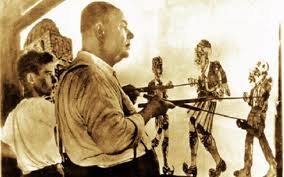 Ο ΚΑΡΑΓΚΙΟΖΗΣ ΚΑΙ Ο ΓΥΡΟΣ ΤΟΥ ΚΟΣΜΟΥ..
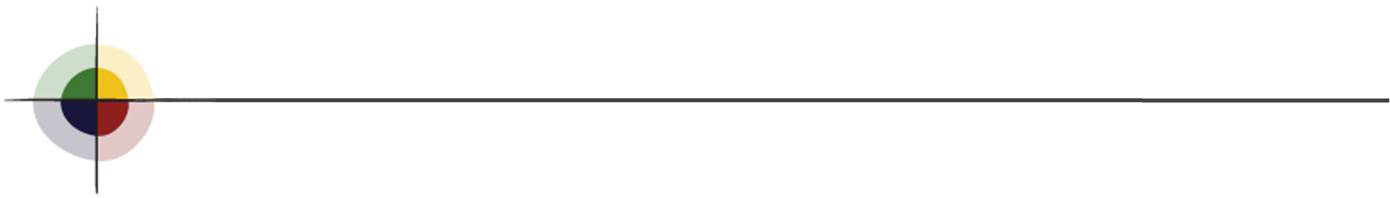 Η επιλογή του θέματος έγινε μετά από συζήτηση με τις νηπιαγωγούς. 

		Ο αρχικός σχεδιασμός έγινε μέσω της ΜμΣ και τροποποιήθηκε σε μεγάλο βαθμό κατά την διάρκεια της πρακτικής άσκησης. Οι αλλαγές που έγιναν, αφορούσαν την αλληλεπίδραση των παιδιών με το θέμα. 

		Η εισαγωγή στο θέμα έγινε με την εμφάνιση της βαλίτσας του Καραγκιόζη και την επεξεργασία του υλικού της από τα παιδιά.
Μαθησιακές Ενότητες
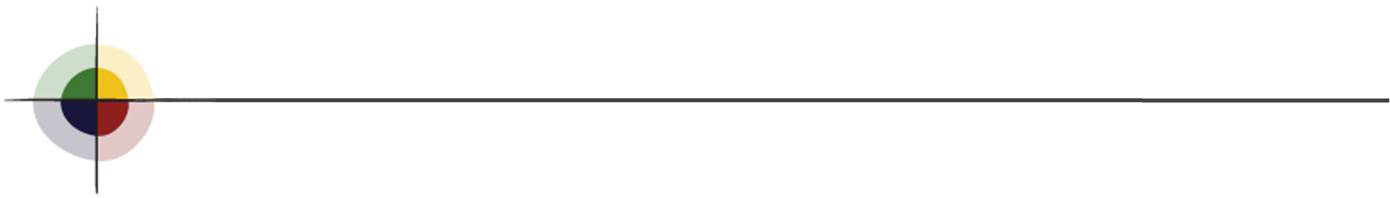 Ο Καραγκιόζης και το θέατρο σκιών
 Ένα αλλιώτικο θέατρο σκιών
Ο Καραγκιόζης ταξιδεύει στην Αφρική
Ο Καραγκιόζης ταξιδεύει στην Κίνα
Ο Καραγκιόζης ταξιδεύει στη Β. Αμερική
Ο Καραγκιόζης ταξιδεύει στο Β. Πόλο
Η επιστροφή του Καραγκιόζη
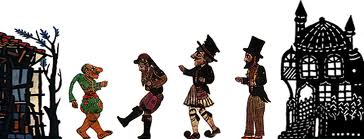 ΑΞΙΟΛΟΓΗΣΗ
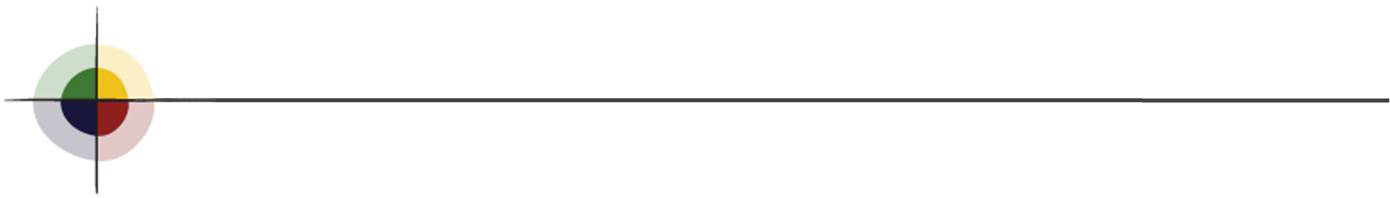 Η αξιολόγηση κάθε δραστηριότητας έγινε μέσω της παρατήρησης των αποτελεσμάτων. 

		Η πλειονότητα των δραστηριοτήτων ολοκληρώθηκε σύμφωνα με τον αρχικό σχεδιασμό, καθώς επιτεύχθηκαν οι στόχοι που τέθηκαν εξ’ αρχής.
ΜΑΘΗΣΙΑΚΗ ΕΝΟΤΗΤΑ 1
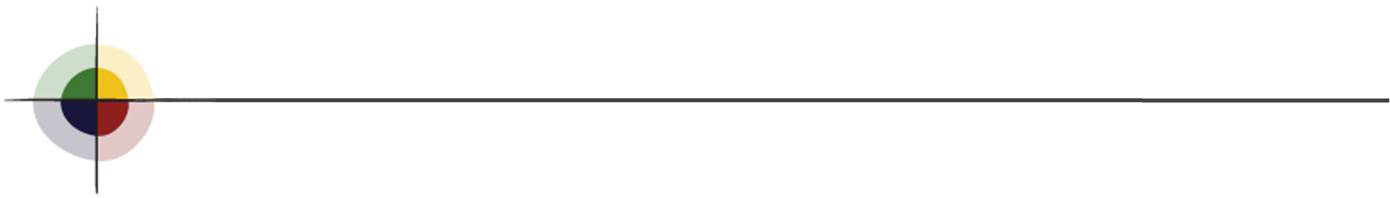 Τίτλος: Ο Καραγκιόζης και το θέατρο σκιών.

Σκοπός:  Τα παιδιά να γνωρίσουν  το θέατρο σκιών καθώς 
και επιπλέον στοιχεία για τον Καραγκιόζη και τους υπόλοιπους 
ήρωες.

Διάρκεια:  2  εβδομάδες.
Ο Καραγκιόζης και το θέατρο σκιών
Ο Καραγκιόζης και το θέατρο σκιών
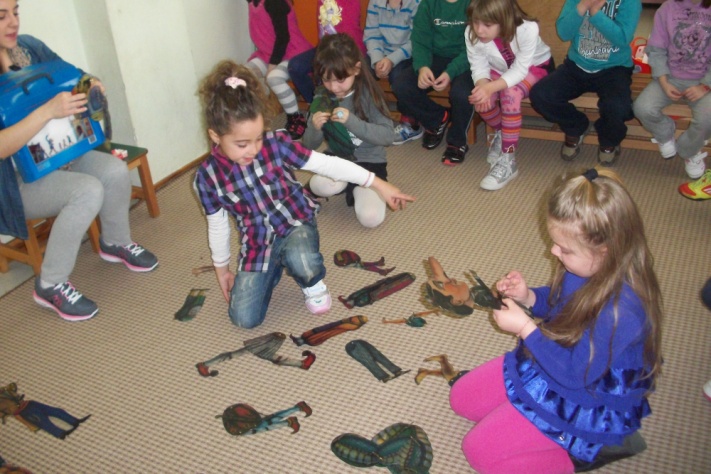 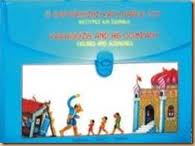 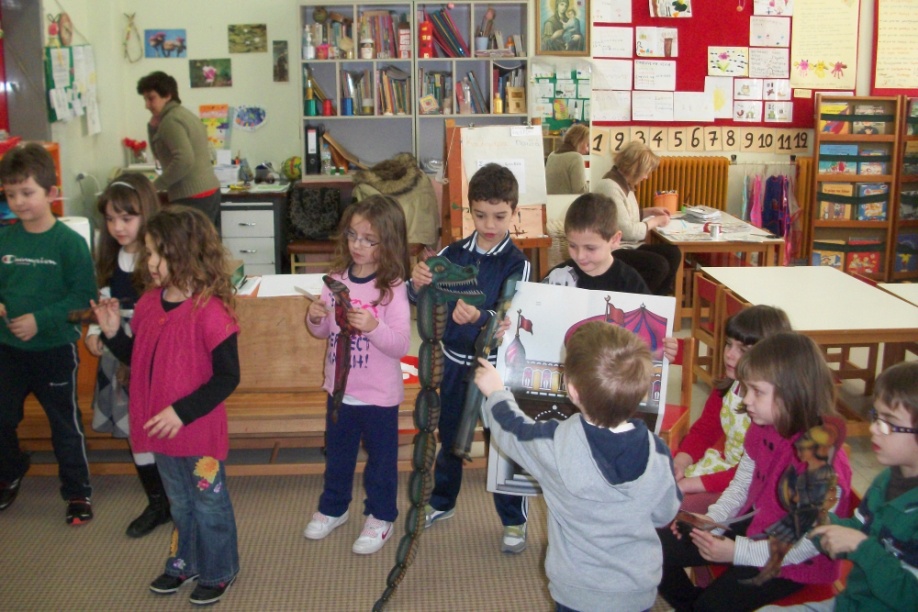 Η ΒΑΛΙΤΣΑ ΤΟΥ ΚΑΡΑΓΚΙΟΖΗ
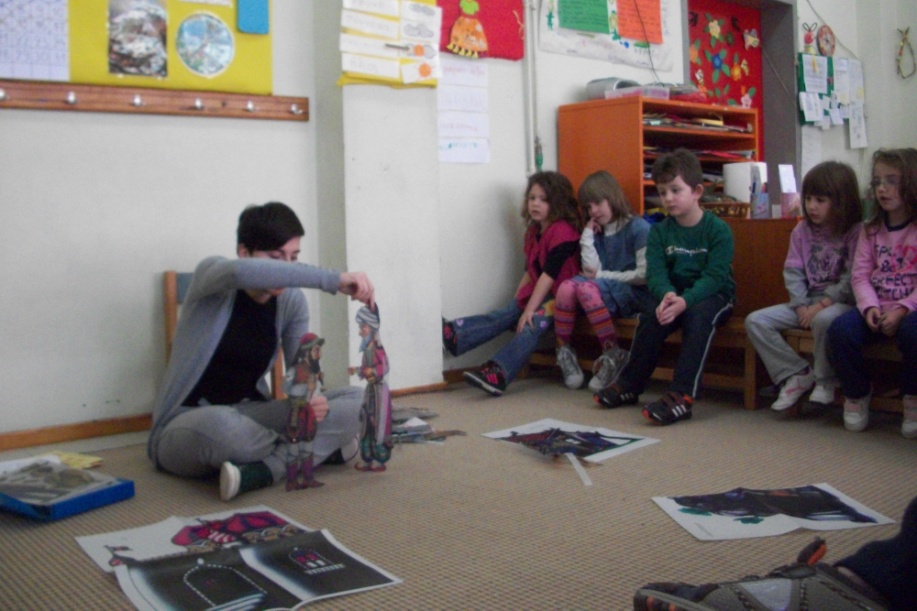 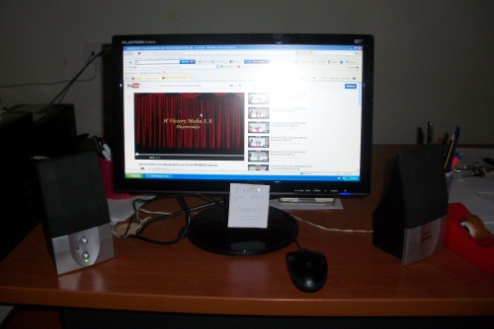 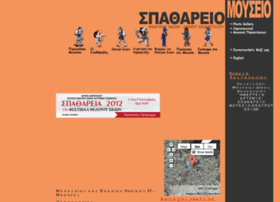 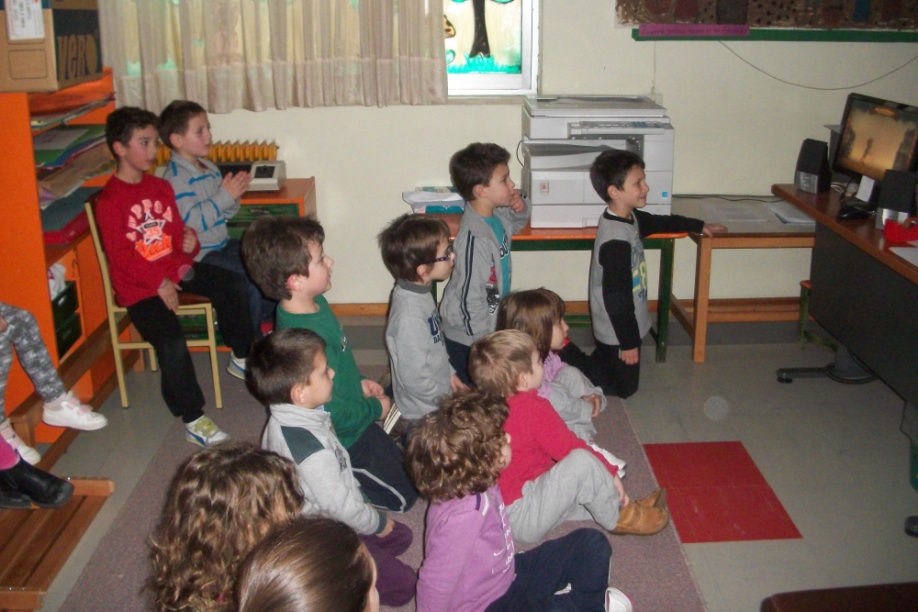 Η ΙΣΤΟΡΙΑ ΤΟΥ ΚΑΡΑΓΚΙΟΖΗ, 
Η ΠΑΡΑΣΤΑΣΗ Ο Μ. ΑΛΕΞΑΝΔΡΟΣ ΚΑΙ ΤΟ ΚΑΤΑΡΑΜΕΝΟ ΦΙΔΙ
Ο Καραγκιόζης και το θέατρο σκιών
ΒΑΖΟΥΜΕ ΤΙΤΛΟ ΣΤΟ ΠΑΝΟ ΜΑΣ
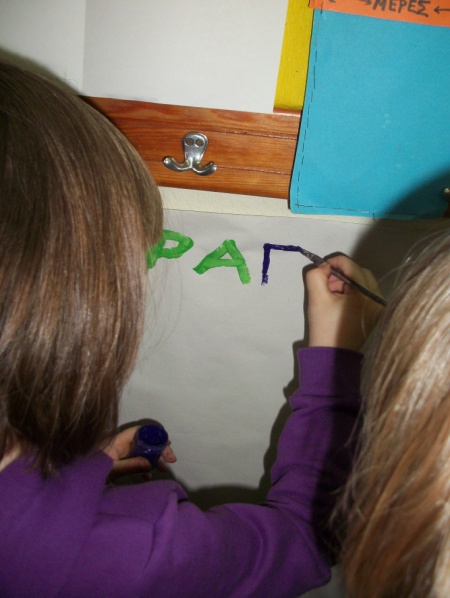 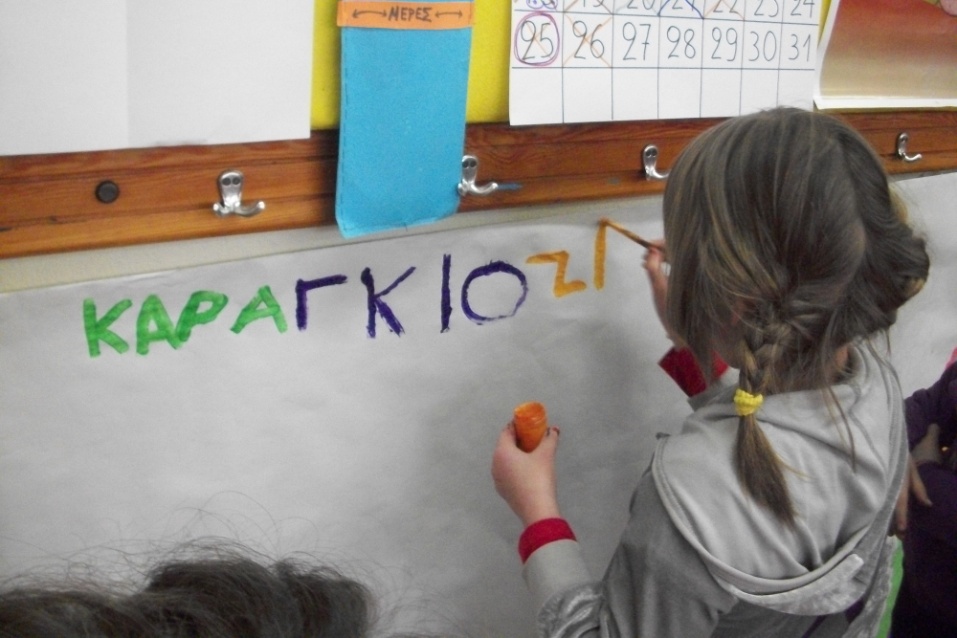 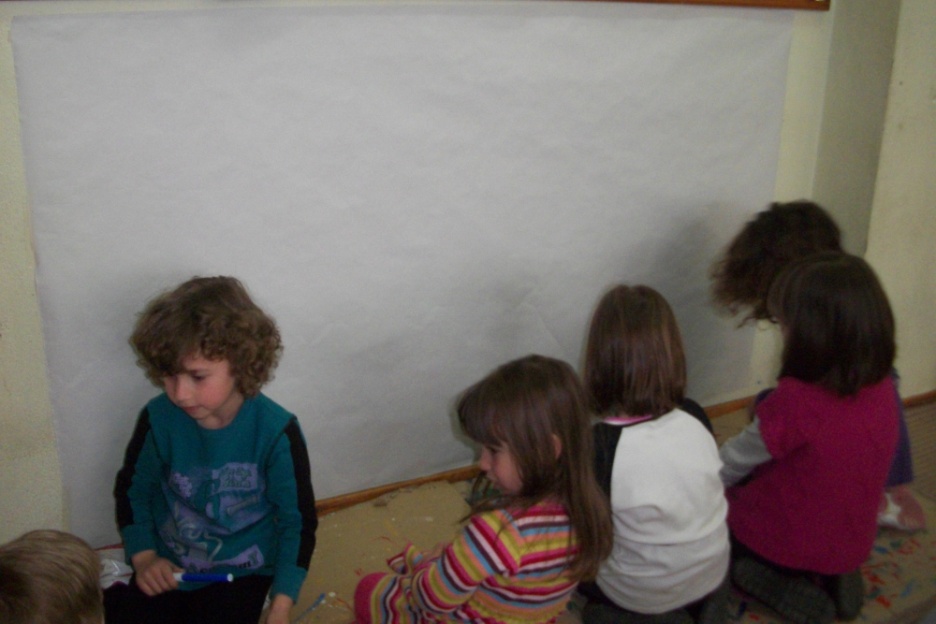 ΤΟ ΠΑΝΟ ΤΗΣ ΠΑΡΑΣΤΑΣΗΣ
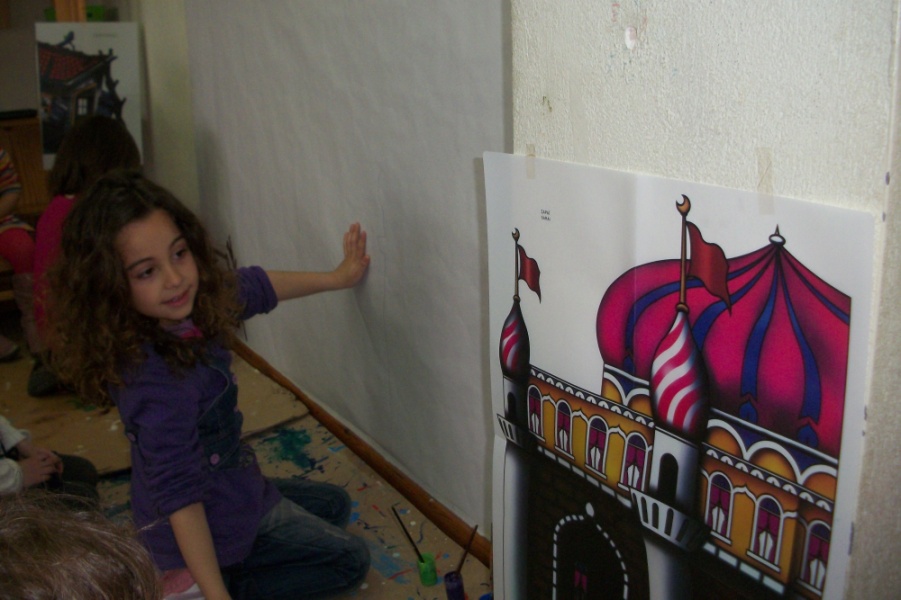 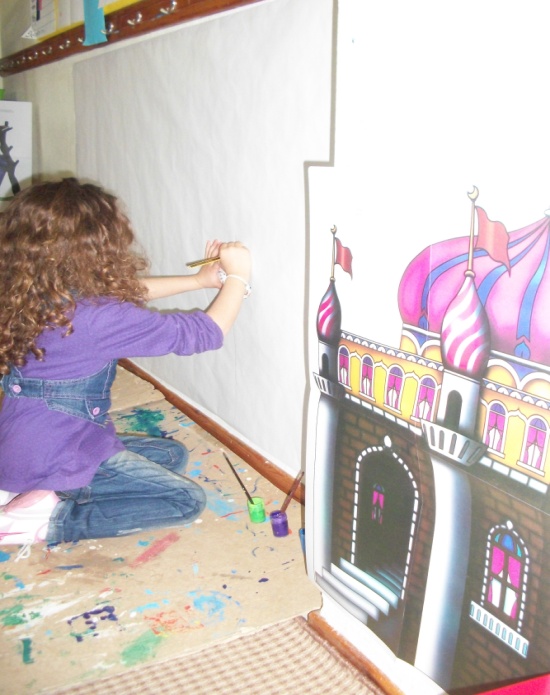 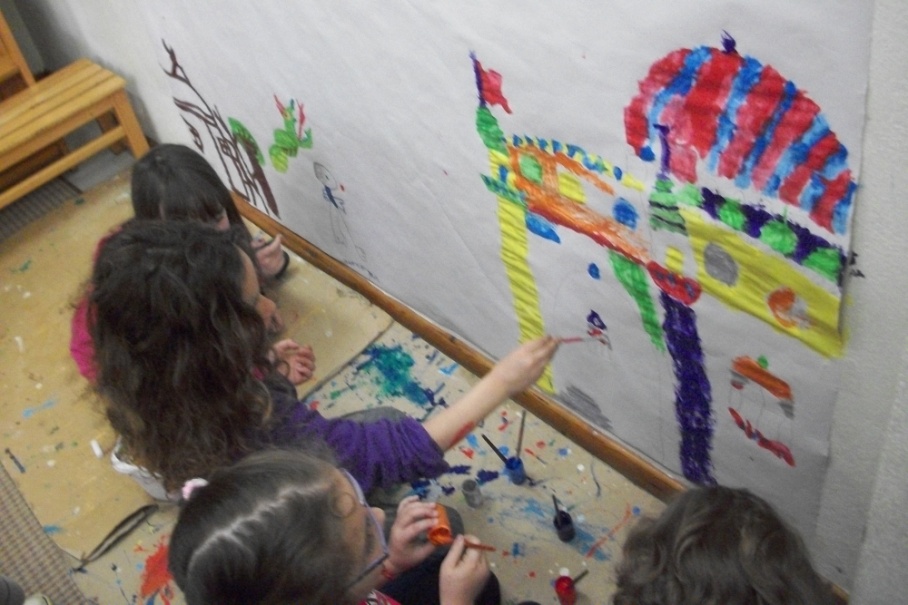 Ο Καραγκιόζης και το θέατρο σκιών
ΤΟ ΕΠΙΤΡΑΠΕΖΙΟ  ΤΟΥ ΚΑΡΑΓΚΙΟΖΗ
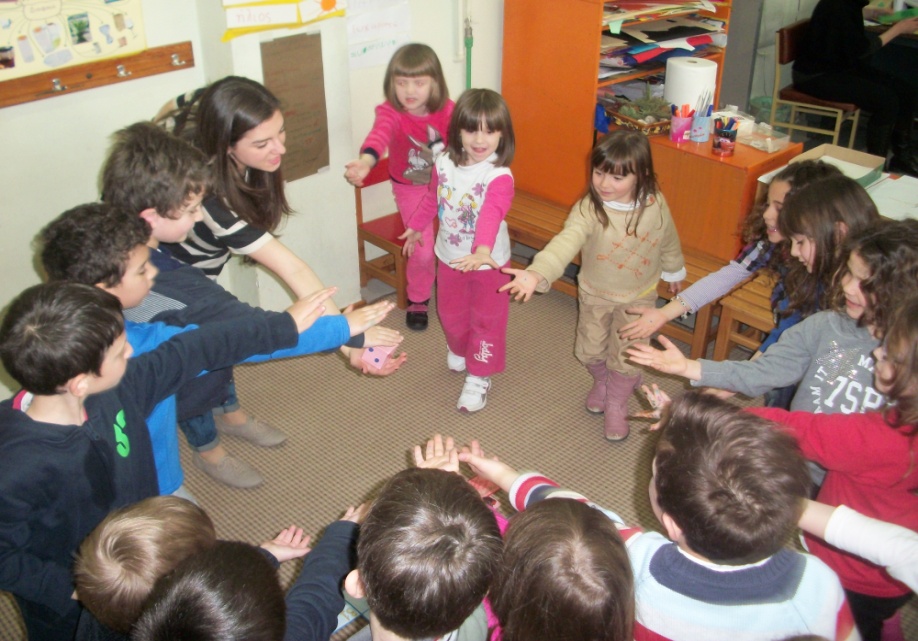 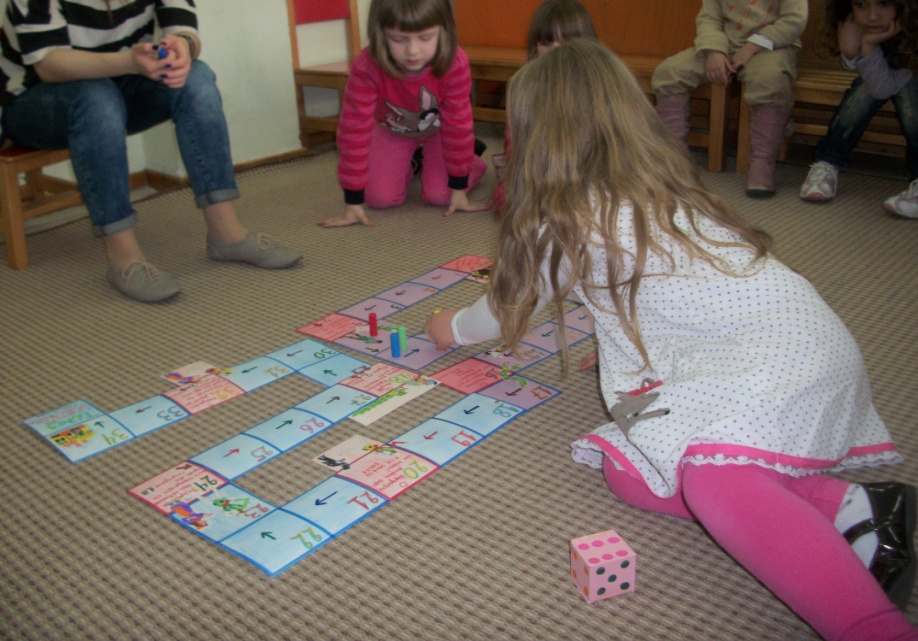 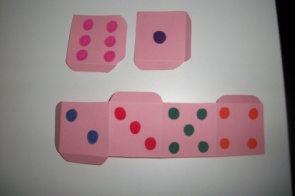 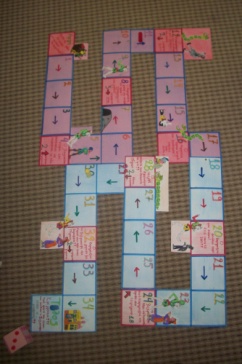 Ο Καραγκιόζης και το θέατρο σκιών
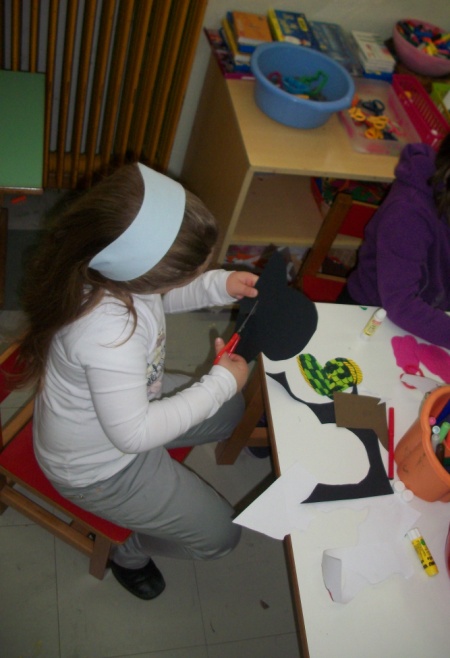 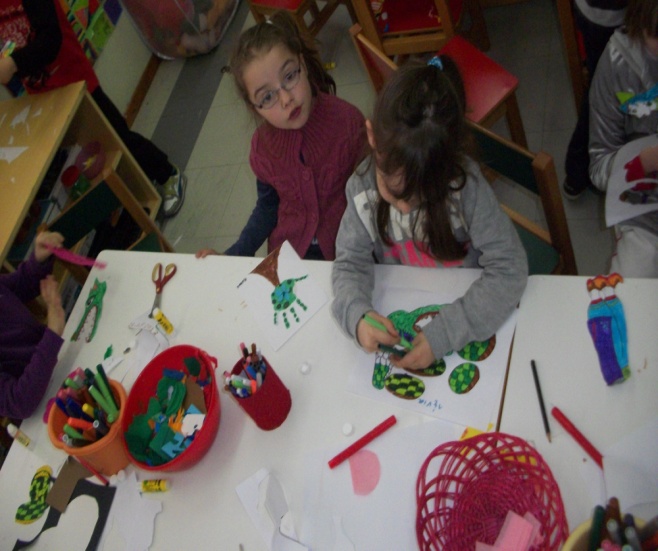 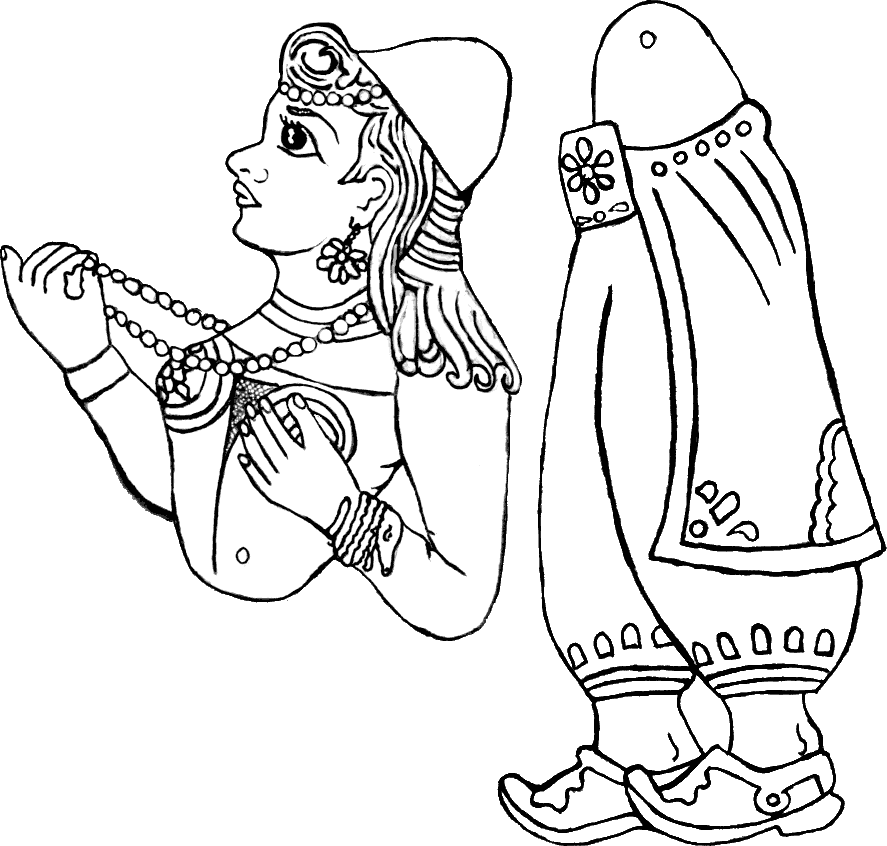 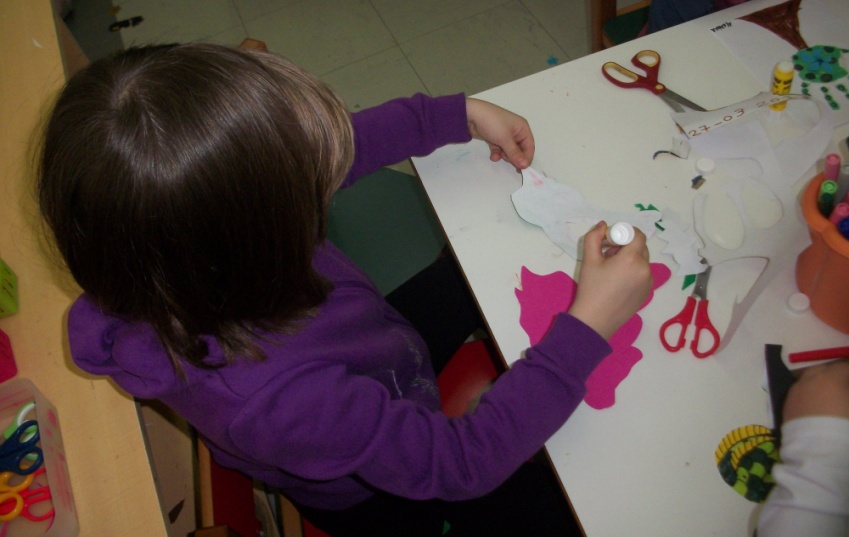 ΦΤΙΑΧΝΟΥΜΕ ΤΙΣ ΔΙΚΕΣ ΜΑΣ ΦΙΓΟΥΡΕΣ
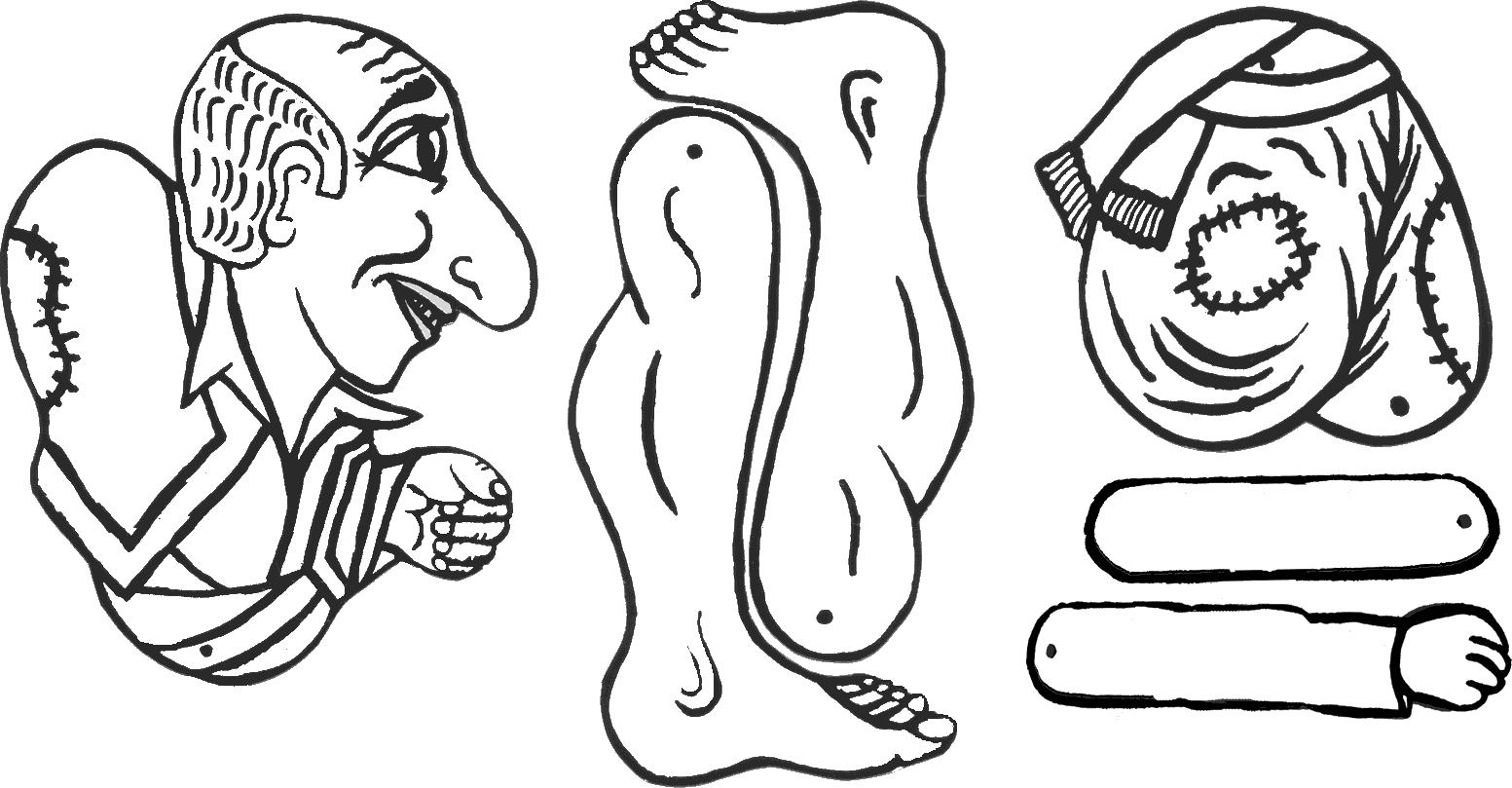 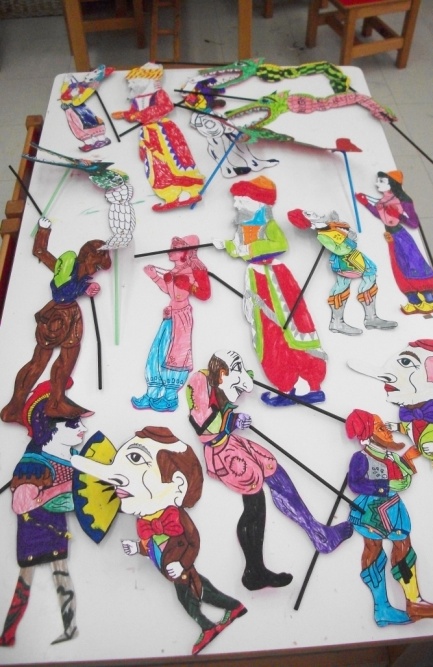 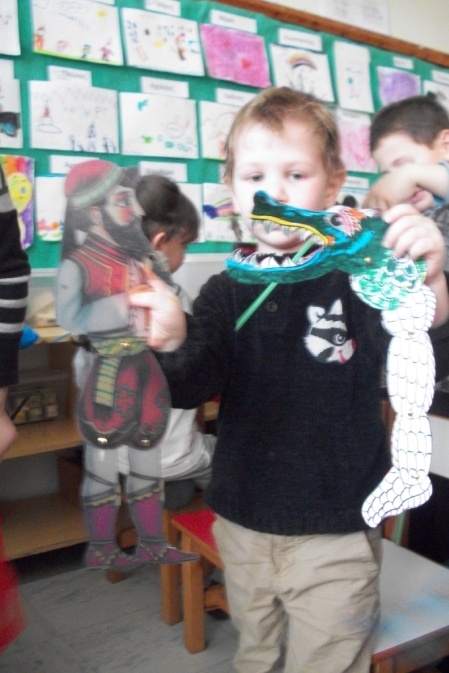 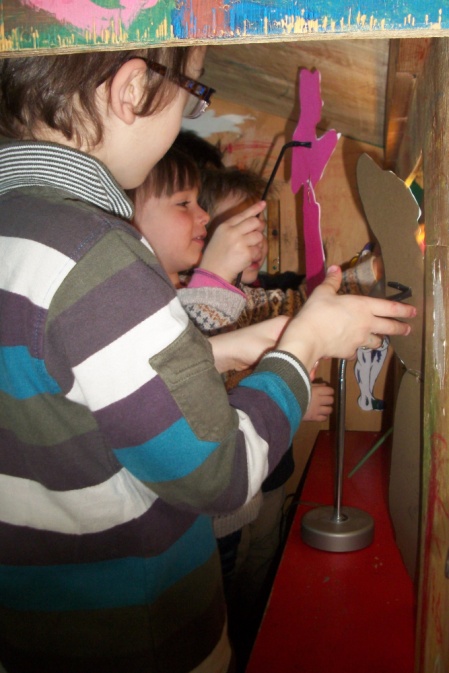 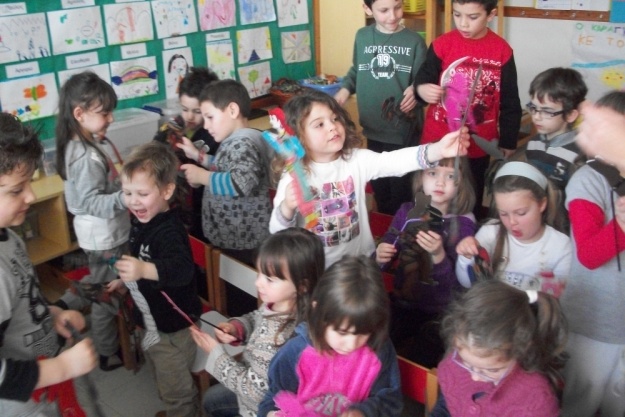 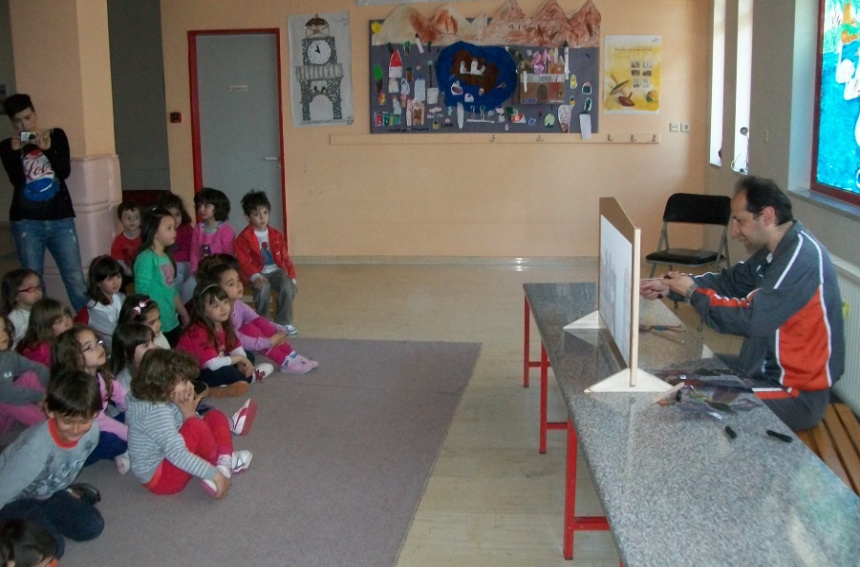 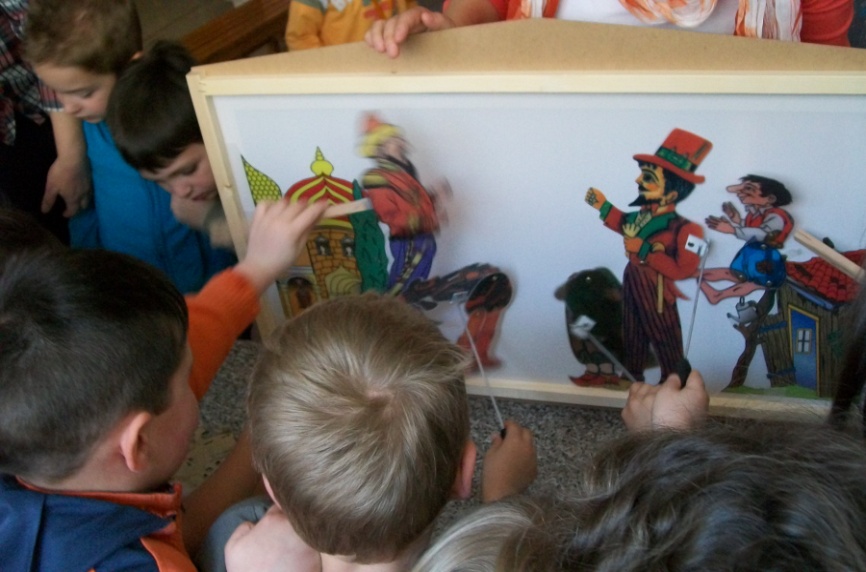 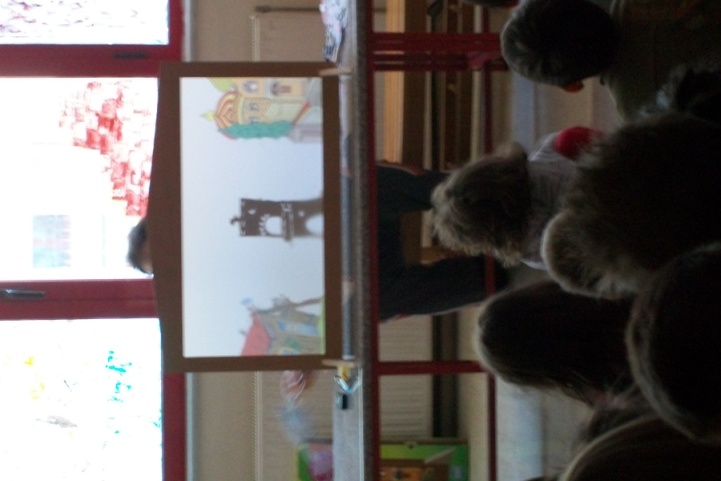 ΕΝΑΣ ΚΑΡΑΓΚΙΟΖΟΠΑΙΧΤΗΣ ΣΤΗΝ ΤΑΞΗ ΜΑΣ
ΑΞΙΟΛΟΓΗΣΗ
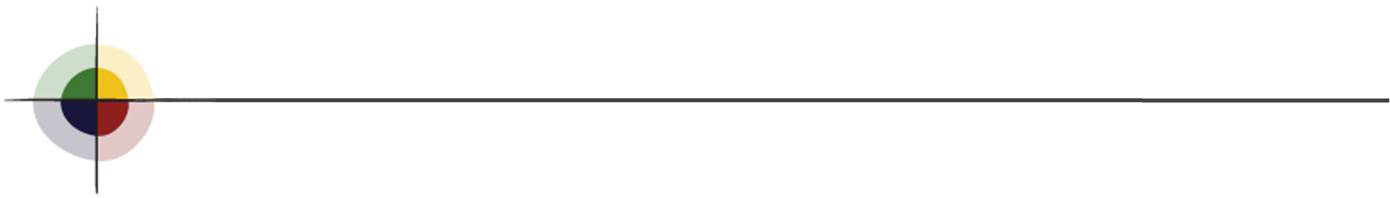 Βοήθησε το φίδι να 
φτάσει στη σπηλιά του!
Η πρώτη θεματική ενότητα 
     αξιολογήθηκε με τα ακόλουθα 
     φύλλα εργασίας:
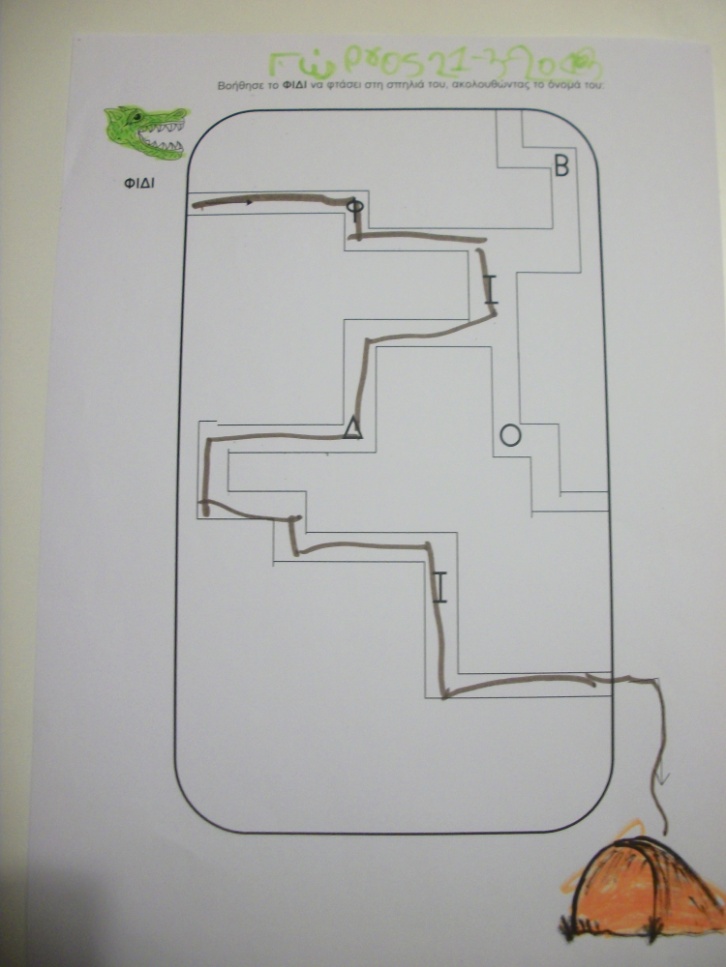 ΑΞΙΟΛΟΓΗΣΗ
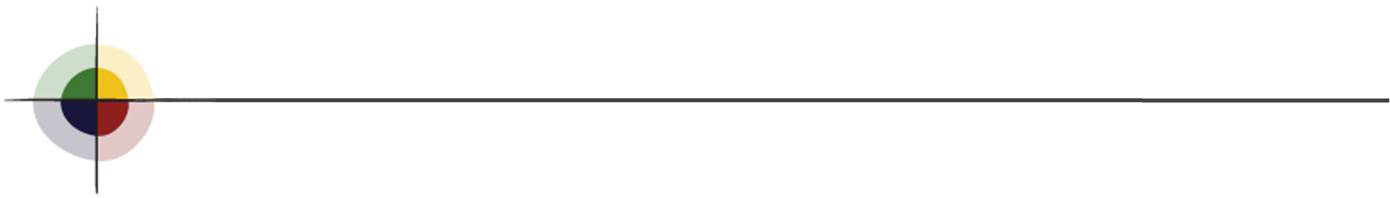 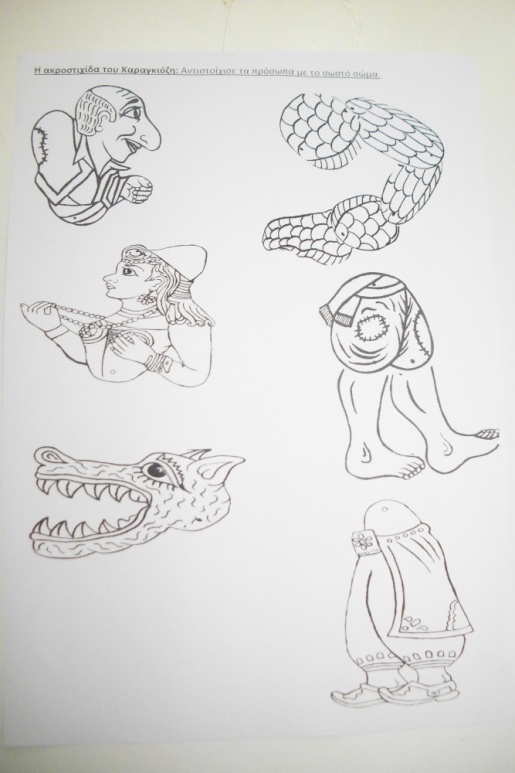 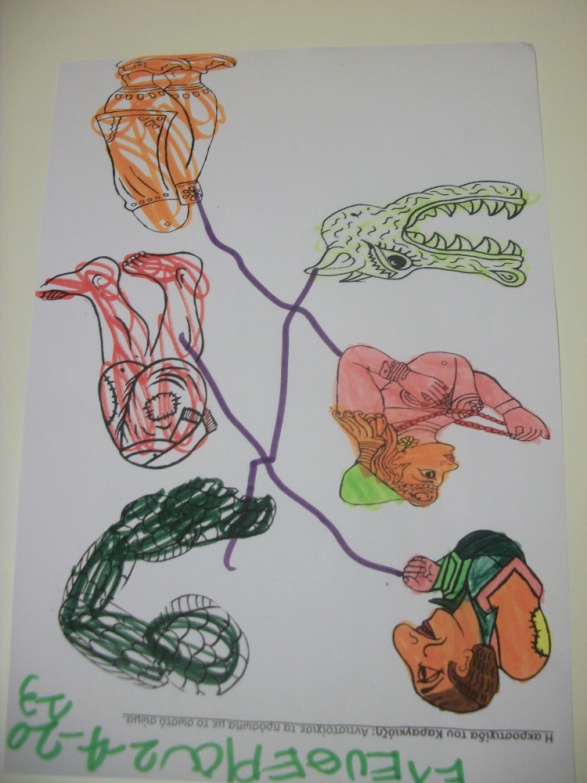 Ένωσε τον ήρωα με το σπίτι του!
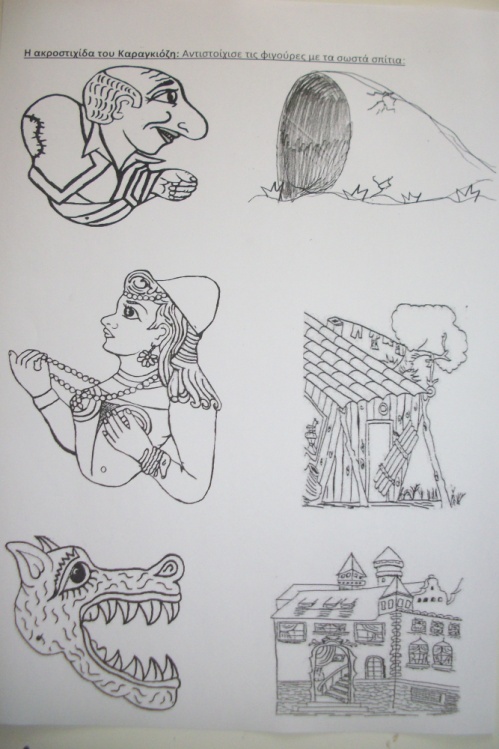 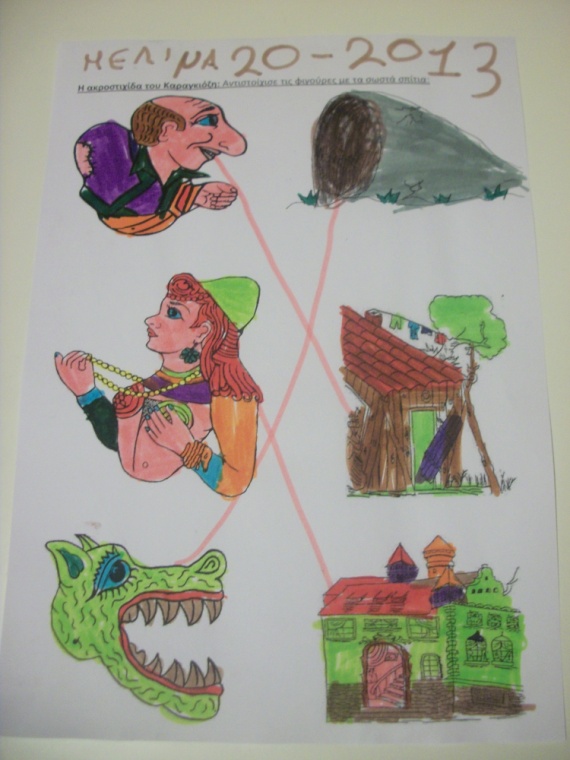 Φτιάξε σωστά τις φιγούρες!
ΜΑΘΗΣΙΑΚΗ ΕΝΟΤΗΤΑ 2
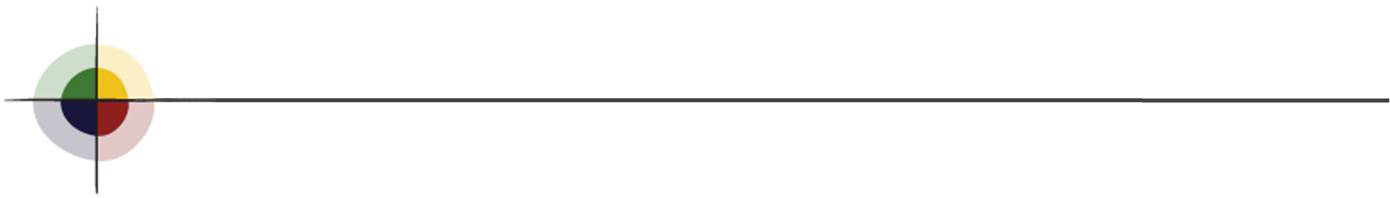 Τίτλος:  Ένα αλλιώτικο θέατρο σκιών.

Σκοπός: Τα παιδιά να γνωρίσουν τους όρους διαφανές και
αδιαφανές και παράλληλα να μπορούν να ταξινομήσουν τις τα 
αντικείμενα που βρίσκονται πίσω από το θέατρο σκιών με βάση 
το βαθμό διαφάνειας και το σχήμα τους.

Διάρκεια: 2 ημέρες.
Ένα αλλιώτικο θέατρο σκιών
Ένα αλλιώτικο θέατρο σκιών
Ένα αλλιώτικο θέατρο σκιών
ΤΟ ΣΧΕΔΙΑΓΡΑΜΜΑ ΤΩΝ (Α) ΔΙΑΦΑΝΩΝ ΥΛΙΚΩΝ.
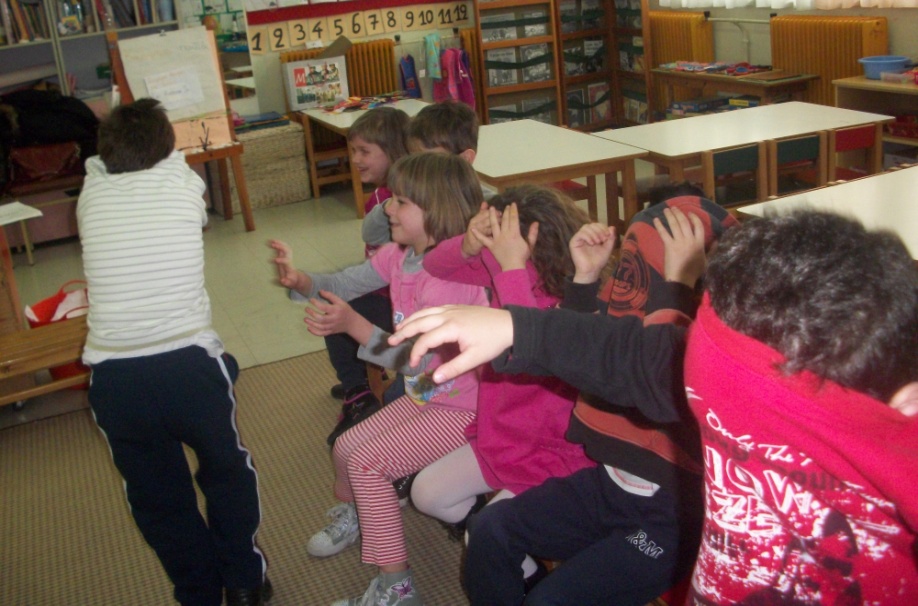 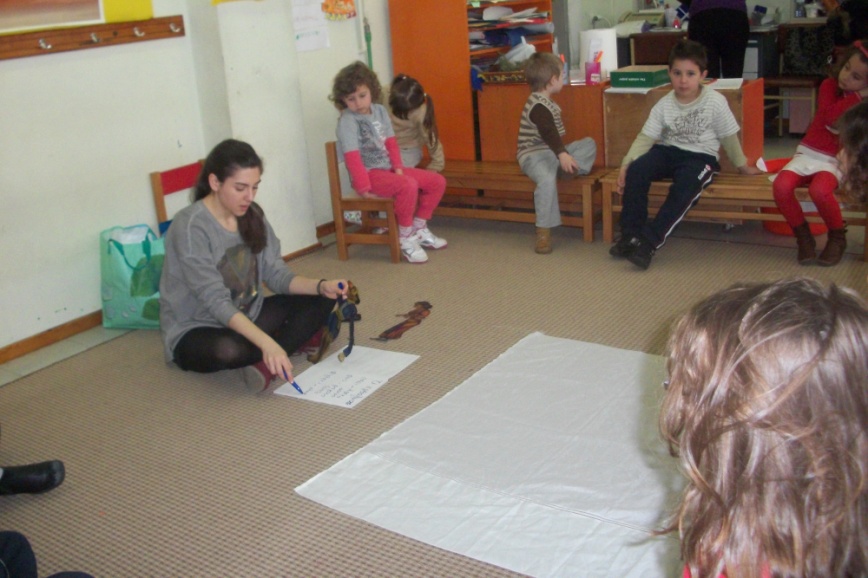 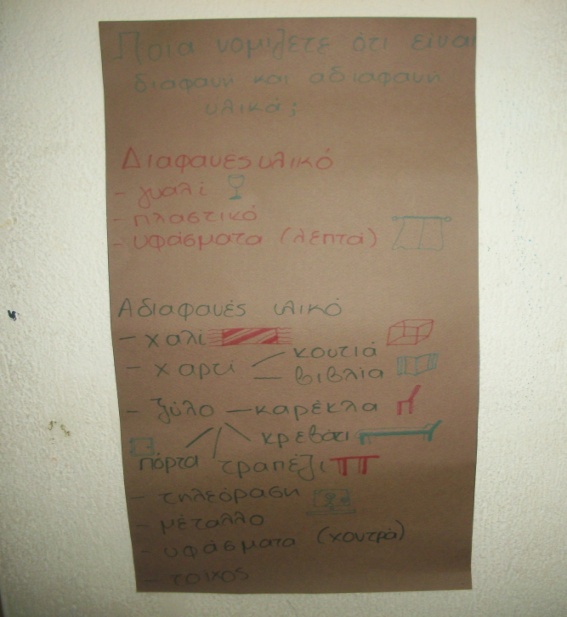 ΤΟ ΣΧΕΔΙΑΓΡΑΜΜΑ ΤΩΝ (Α) ΔΙΑΦΑΝΩΝ ΥΛΙΚΩΝ.
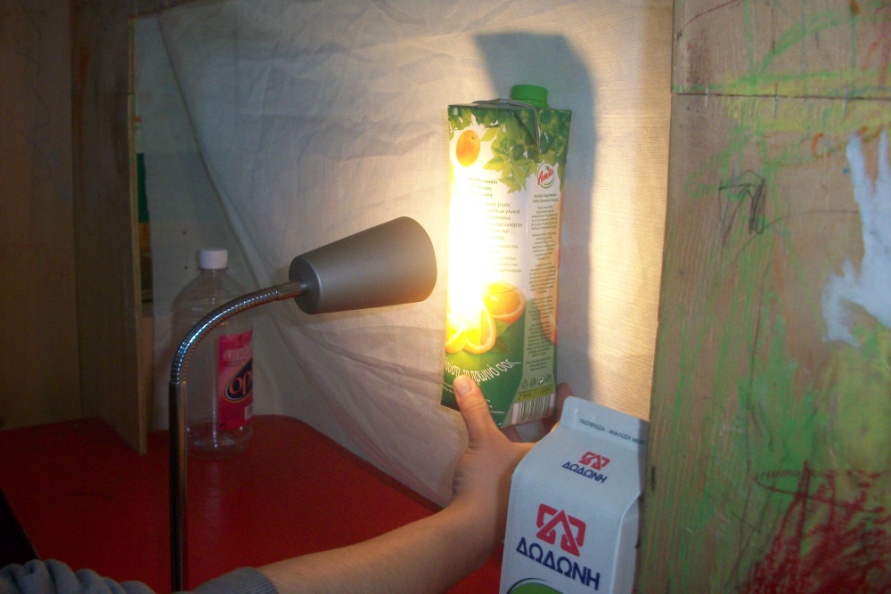 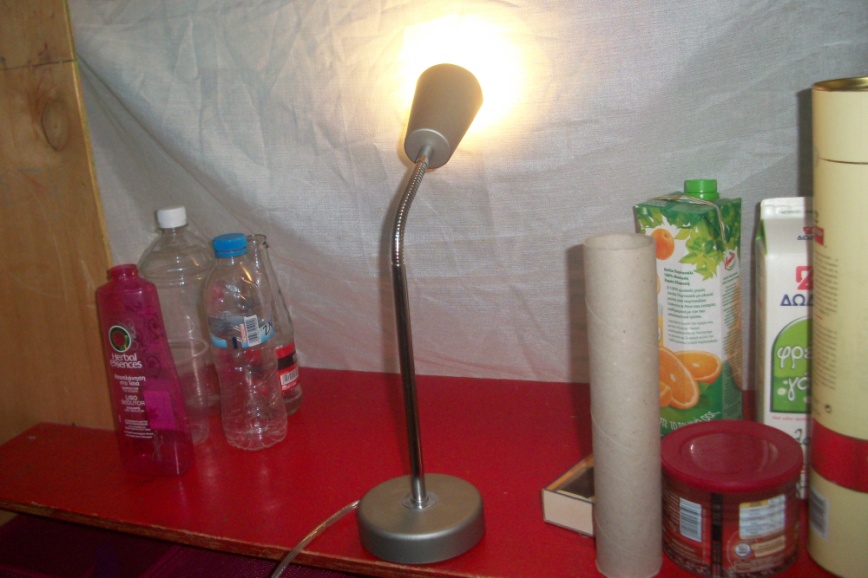 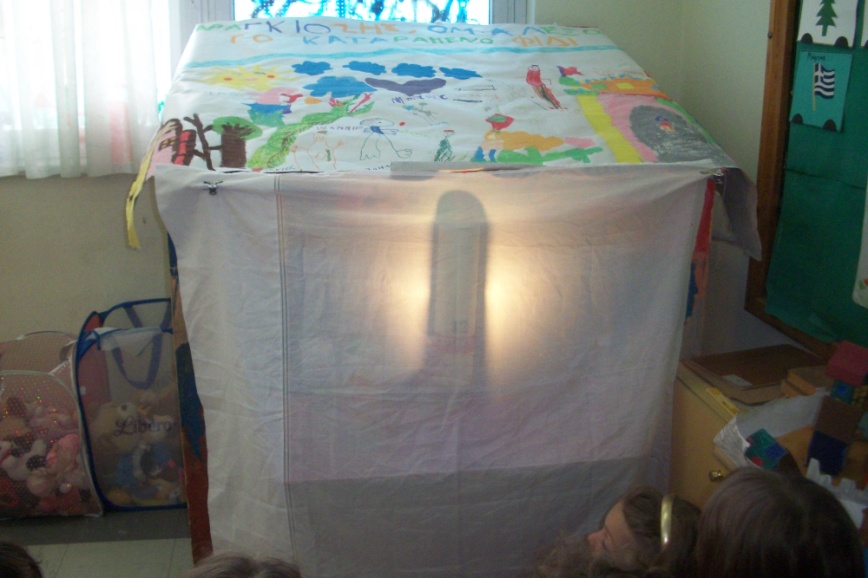 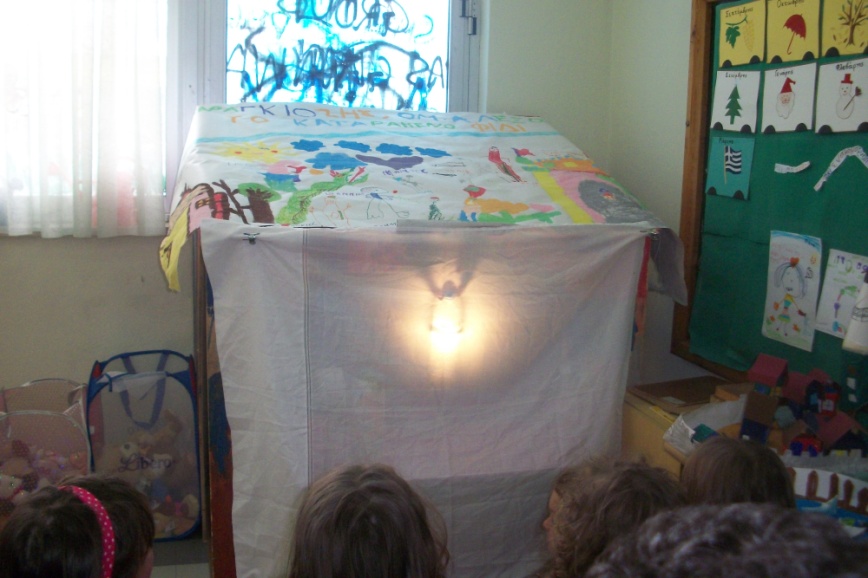 Ένα αλλιώτικο θέατρο σκιών
ΔΙΑΧΩΡΙΣΜΟΣ ΔΙΑΦΑΝΩΝ ΚΑΙ (Α) ΔΙΑΦΑΝΩΝ ΥΛΙΚΩΝ
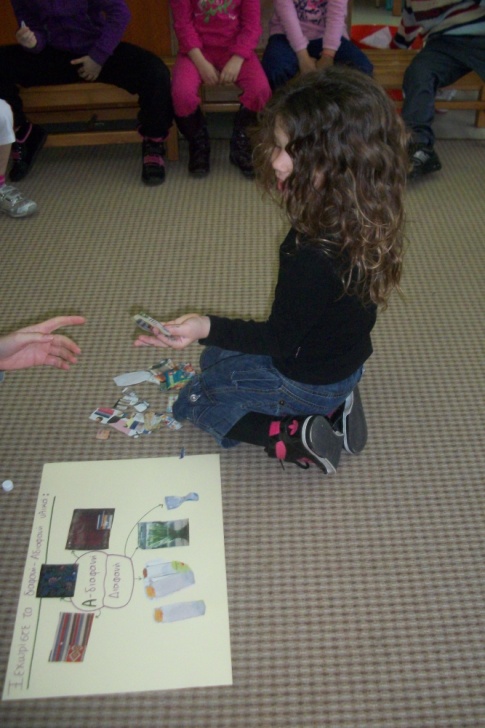 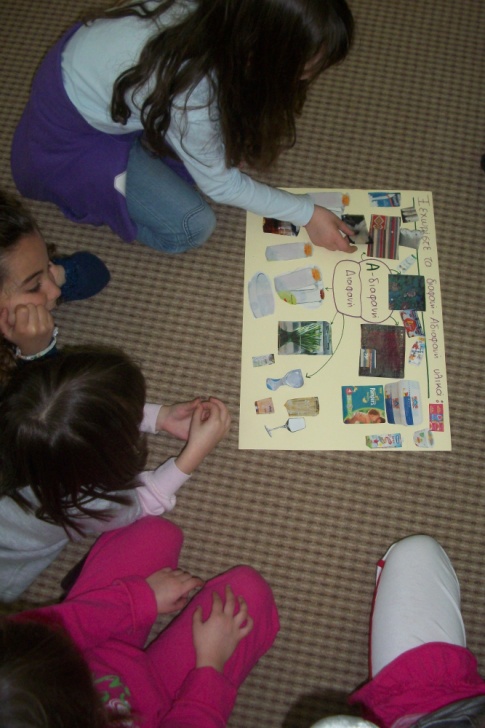 ΔΙΑΧΩΡΙΣΜΟΣ ΔΙΑΦΑΝΩΝ ΚΑΙ (Α) ΔΙΑΦΑΝΩΝ ΥΛΙΚΩΝ
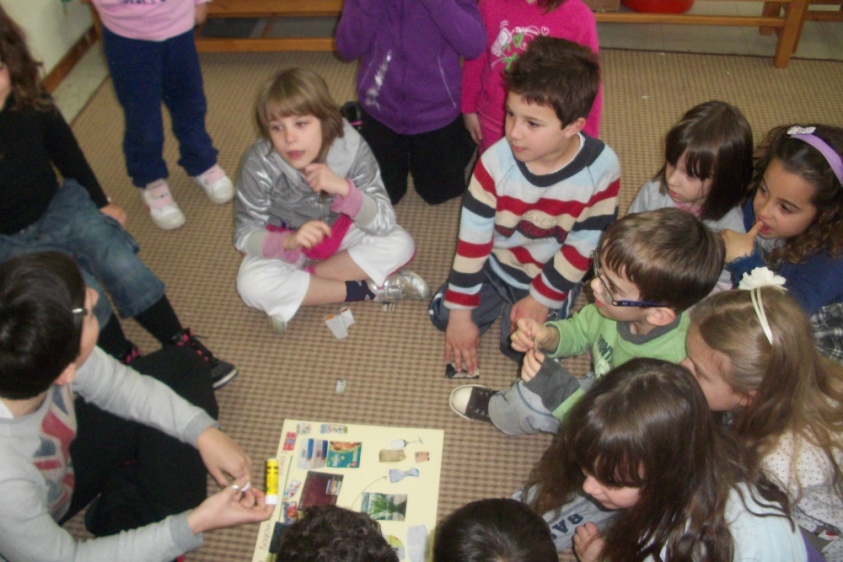 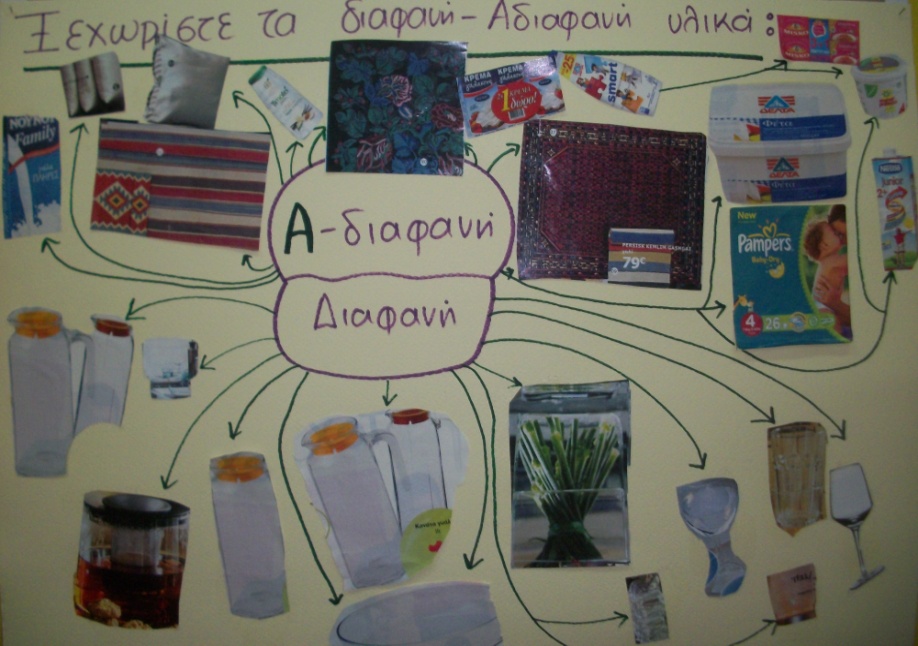 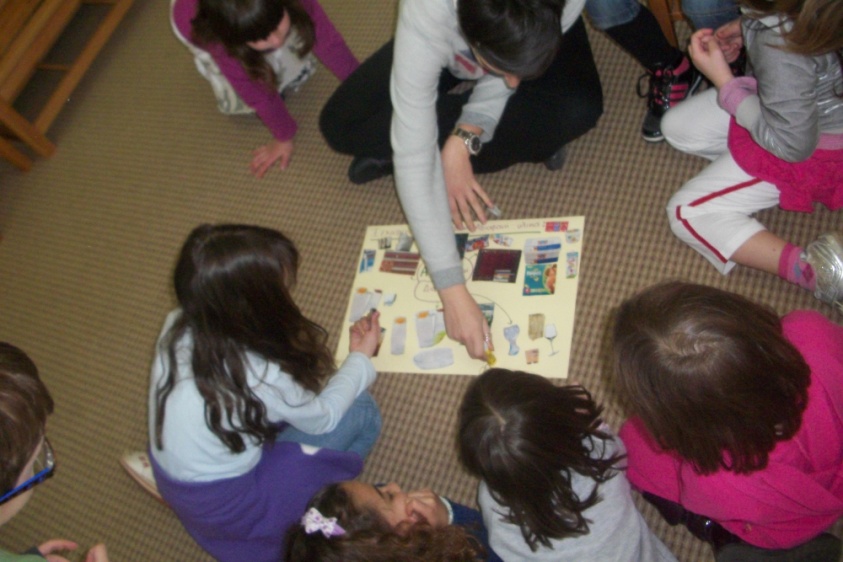 ΤΙ ΣΧΗΜΑ ΕΧΕΙ Η ΣΚΙΑ ΠΟΥ ΒΛΕΠΕΙΣ;
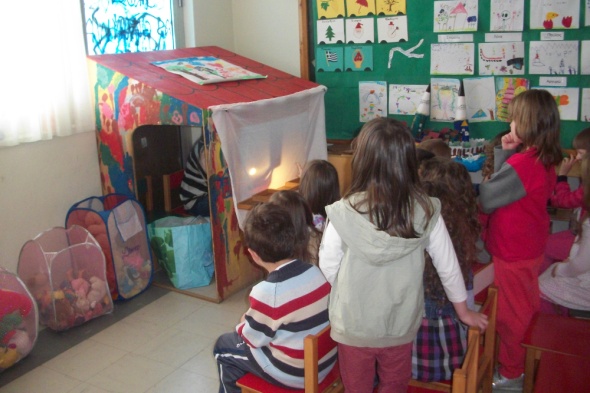 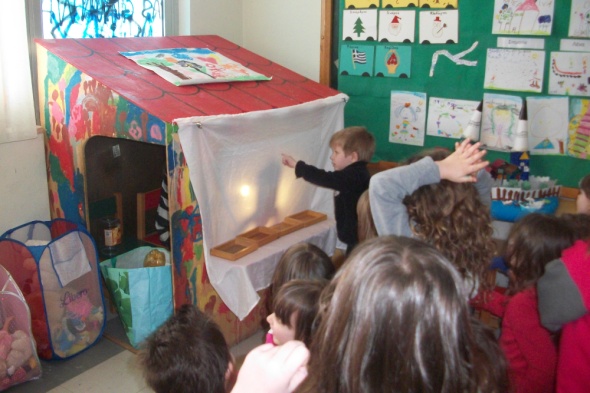 ΤΙ ΣΧΗΜΑ ΕΧΕΙ Η ΣΚΙΑ ΠΟΥ ΒΛΕΠΕΙΣ;
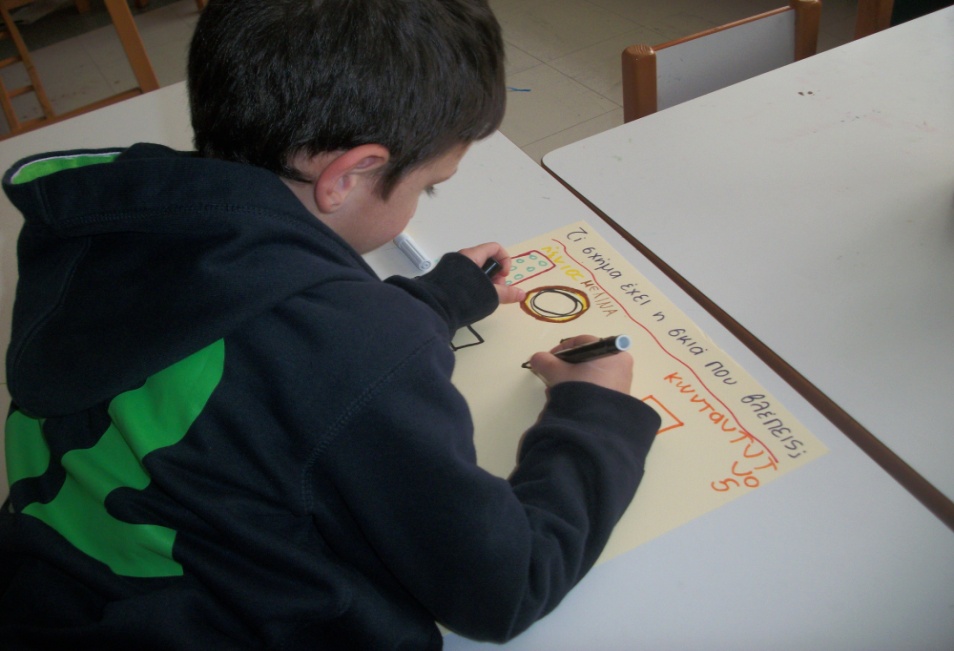 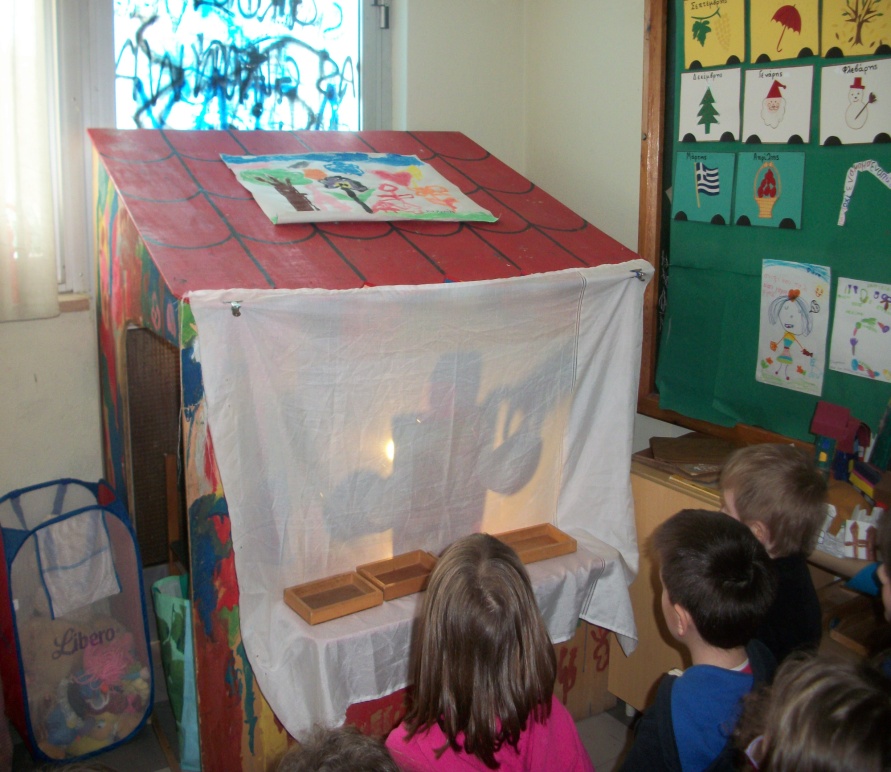 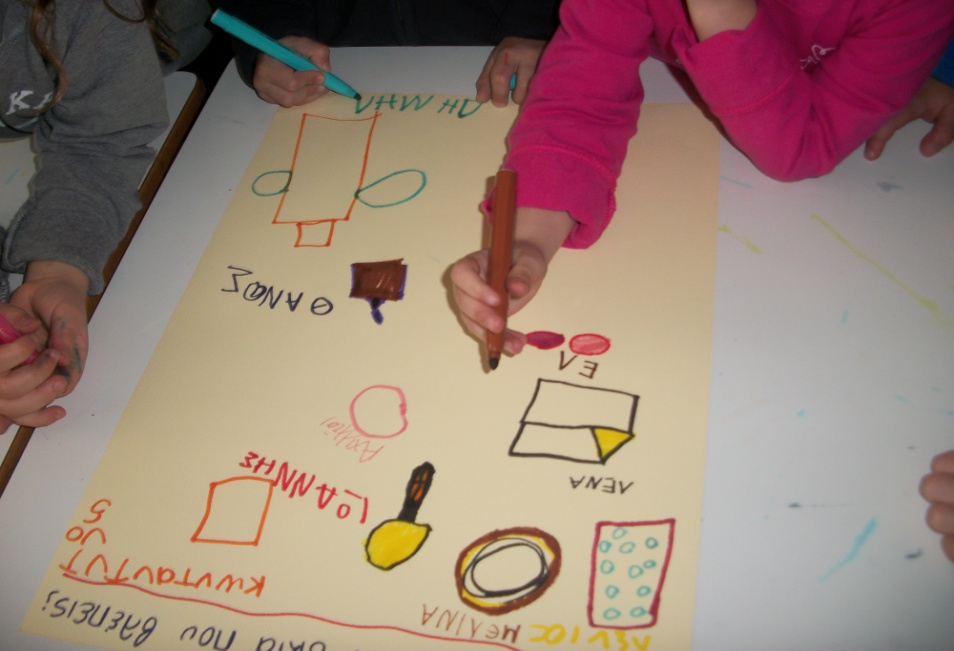 Ένα αλλιώτικο θέατρο σκιών
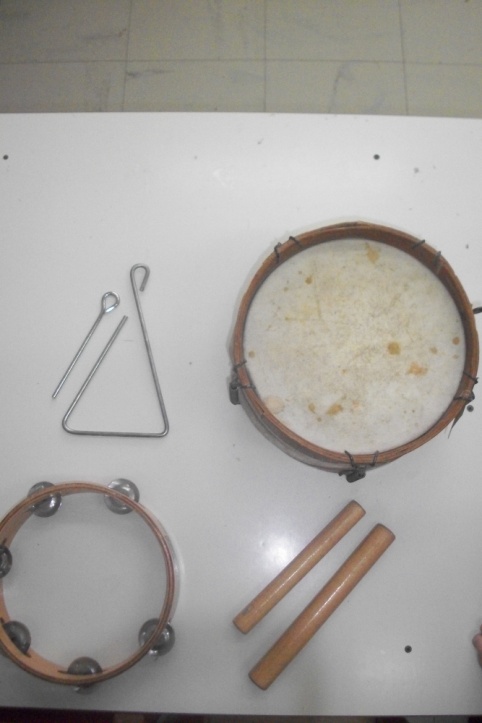 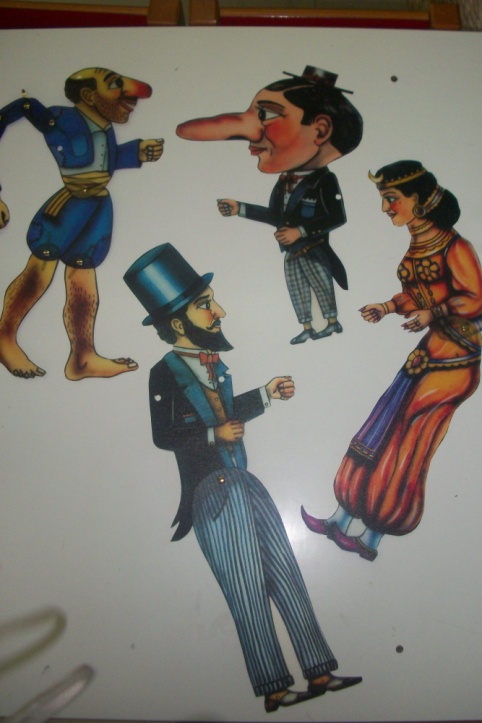 ΈΝΑ ΜΟΥΣΙΚΟΚΙΝΗΤΙΚΟ ΠΑΙΧΝΙΔΙ
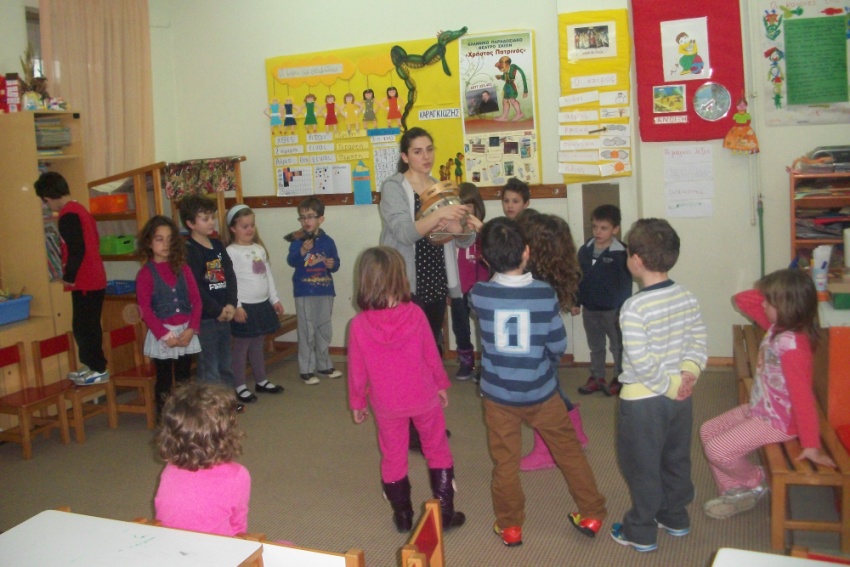 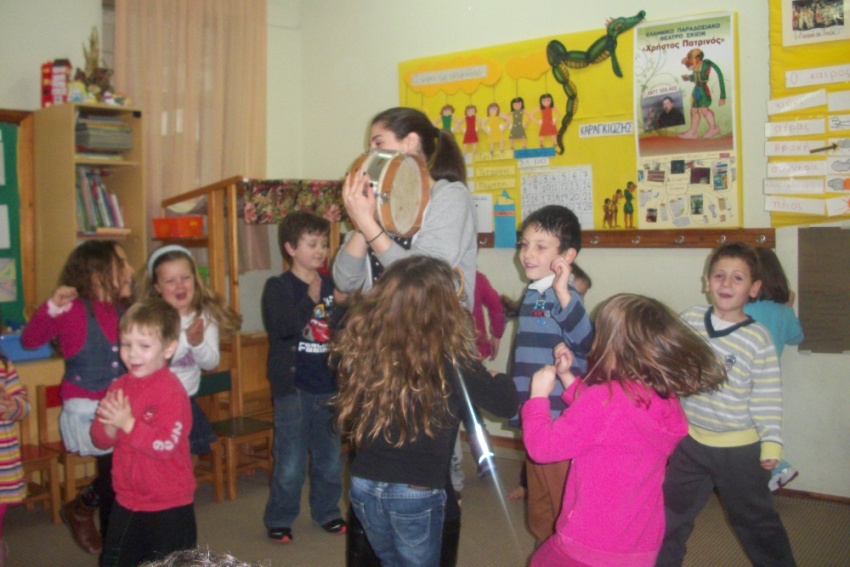 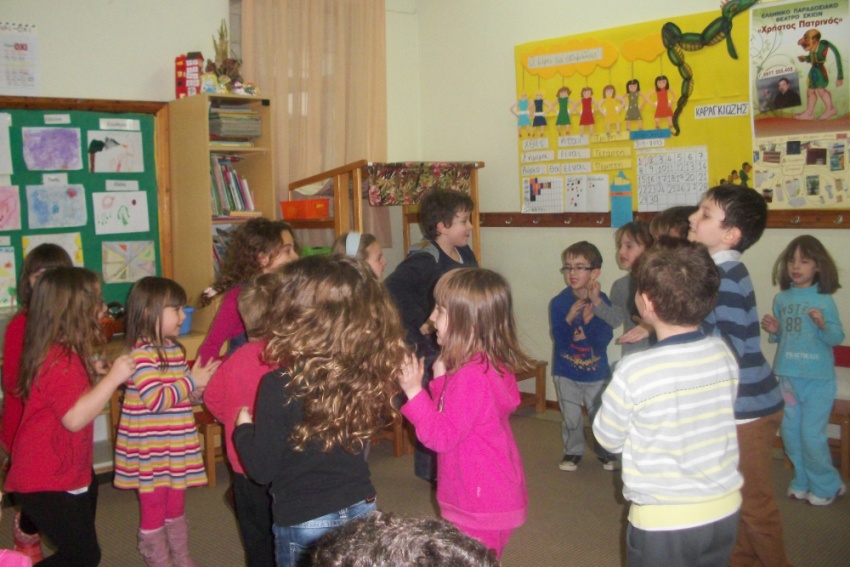 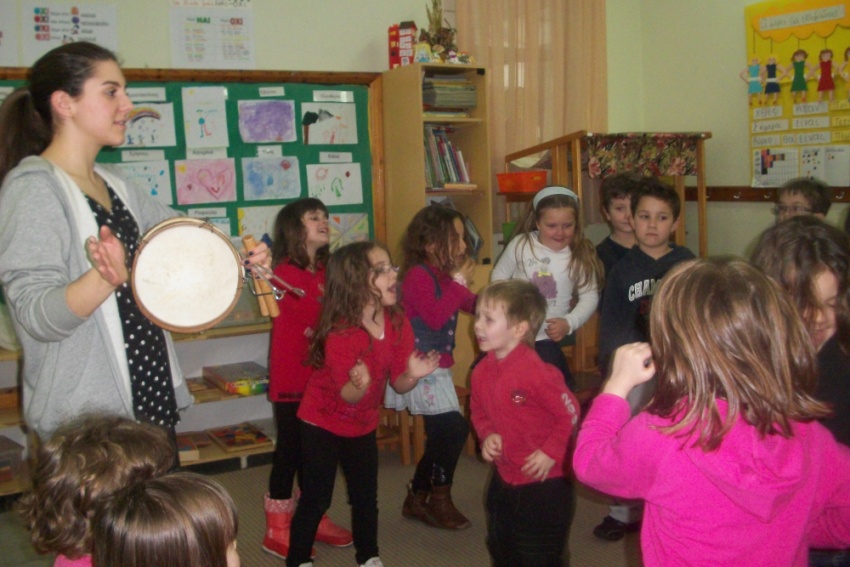 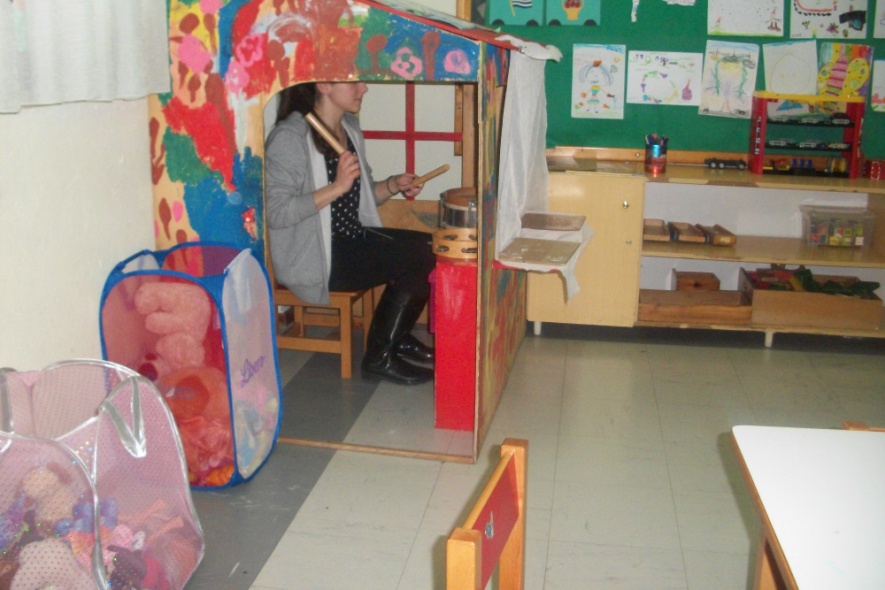 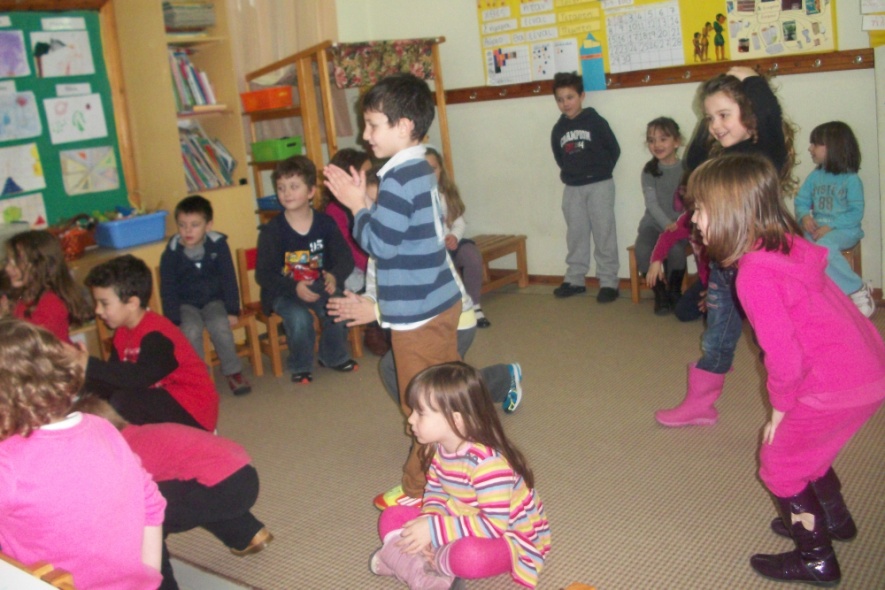 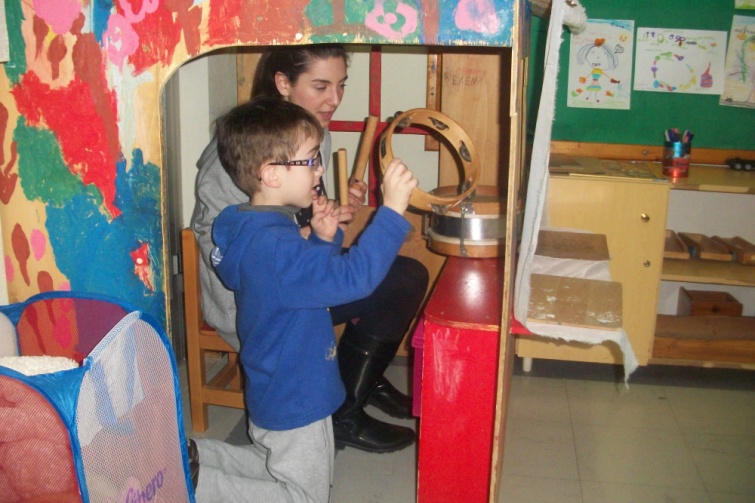 ΈΝΑ ΜΟΥΣΙΚΟΚΙΝΗΤΙΚΟ ΠΑΙΧΝΙΔΙ ΜΕΣΑ ΑΠΌ ΤΟ ΘΕΑΤΡΟ ΣΚΙΩΝ
ΑΞΙΟΛΟΓΗΣΗ
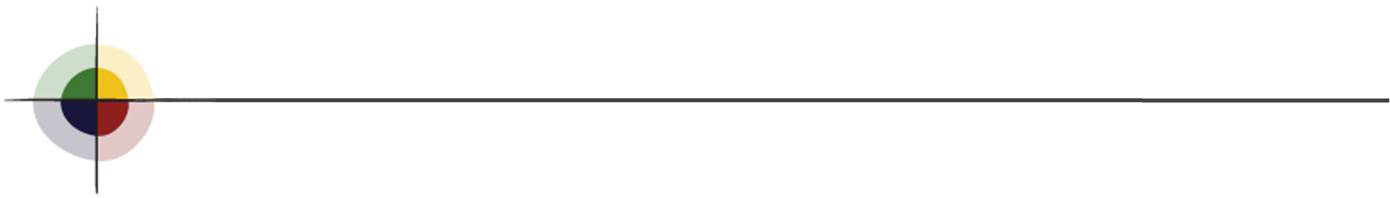 Η δεύτερη θεματική ενότητα αξιολογήθηκε
		 με τα ακόλουθα φύλλα εργασίας:
ΑΞΙΟΛΟΓΗΣΗ
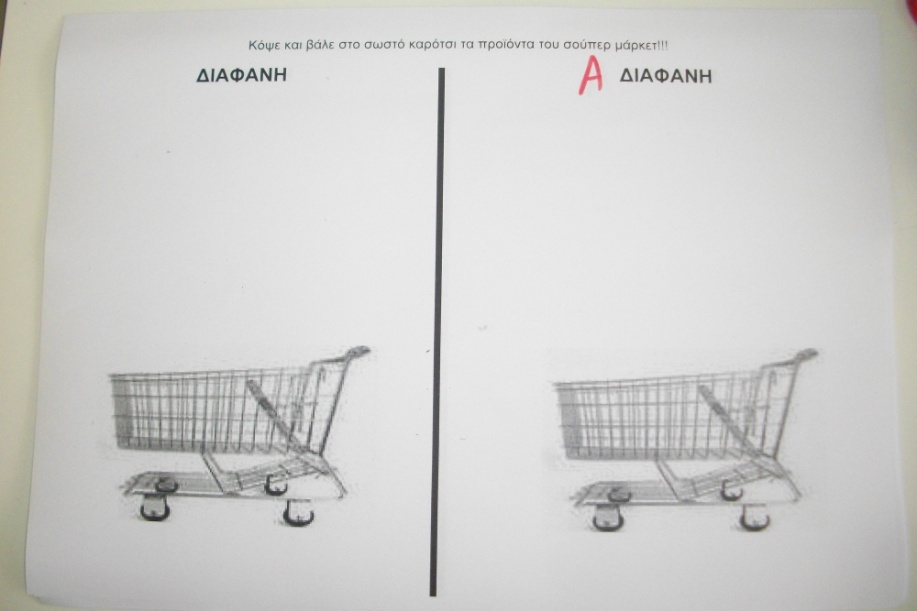 Βάλε στο σωστό καλάθι τα 
προϊόντα του σούπερ μάρκετ!
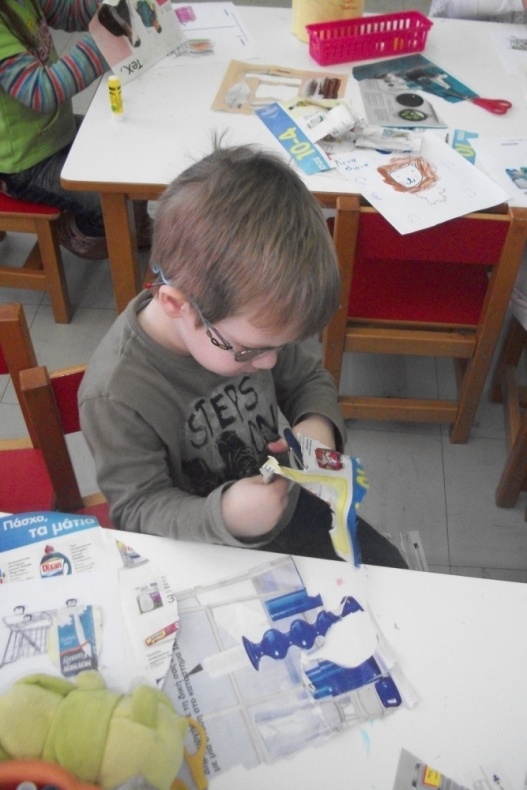 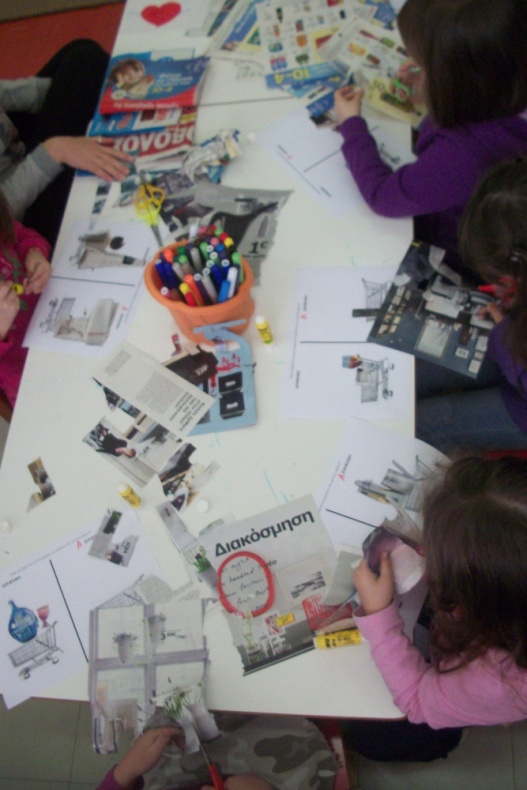 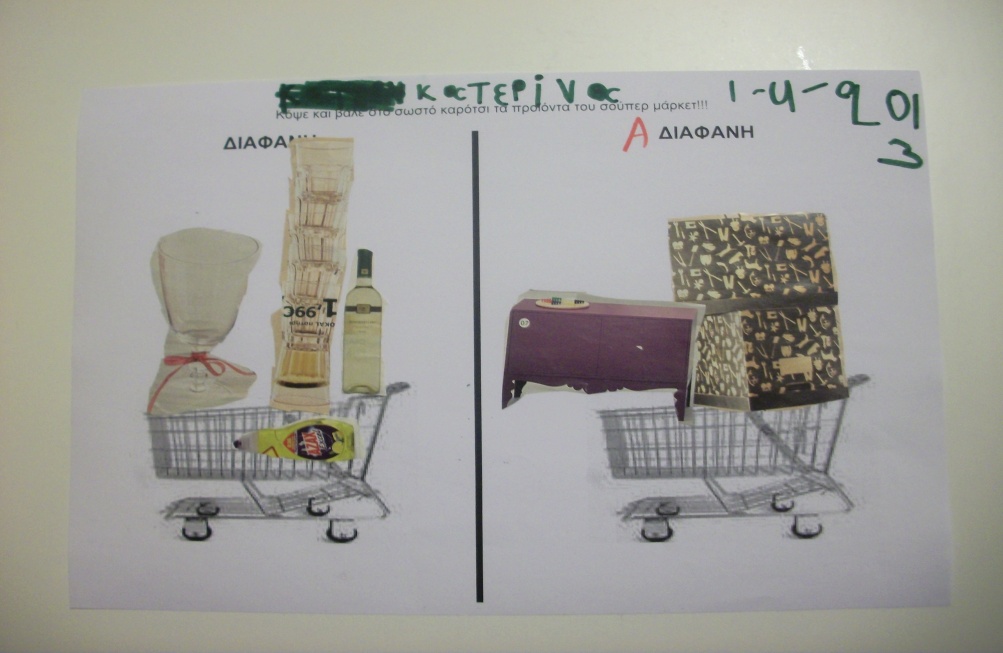 ΜΑΘΗΣΙΑΚΗ ΕΝΟΤΗΤΑ 3
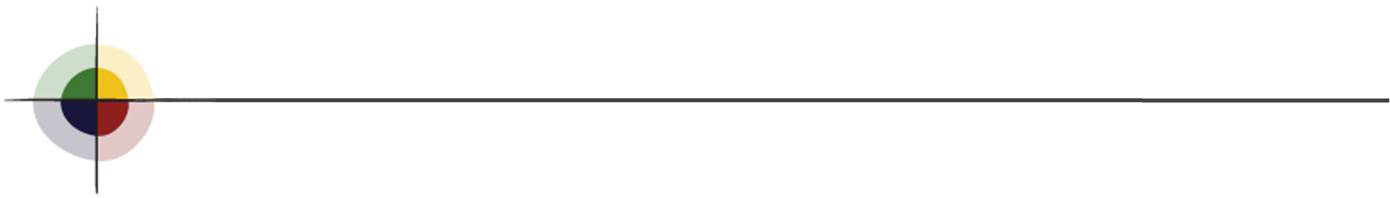 Τίτλος: Ο Καραγκιόζης ταξιδεύει στην Αφρική.

Σκοπός: Τα παιδιά να γνωρίσουν τα λαϊκά παραμύθια της Αφρικής, καθώς
και πληροφορίες για τη χώρα και τις συνθήκες διαβίωσης των ανθρώπων 
εκεί.

Διάρκεια:  2  ημέρες. 

Σύμφωνα με την παρούσα μαθησιακή ενότητα υλοποιήθηκαν τρεις επιπλέον 
μαθησιακές ενότητες με ταξίδια στην Κίνα, στην Β. Αμερική και στον Β. Πόλο.
Για τον λόγο αυτό θα αναφερθούμε αναλυτικά στην μαθησιακή ενότητα 2.
Ο Καραγκιόζης ταξιδεύει στην Αφρική
Ο Καραγκιόζης ταξιδεύει στην Αφρική
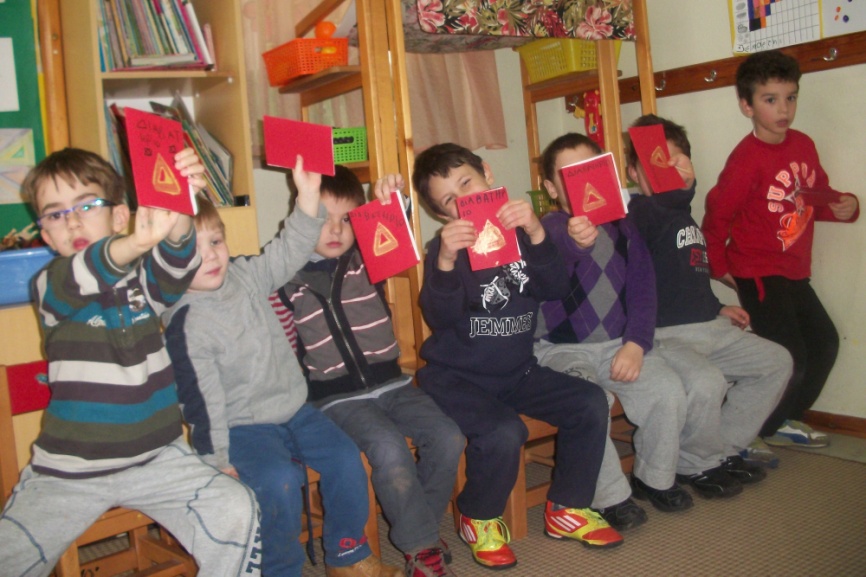 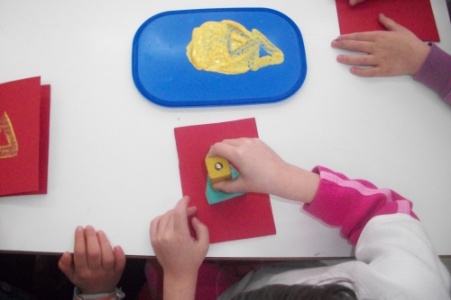 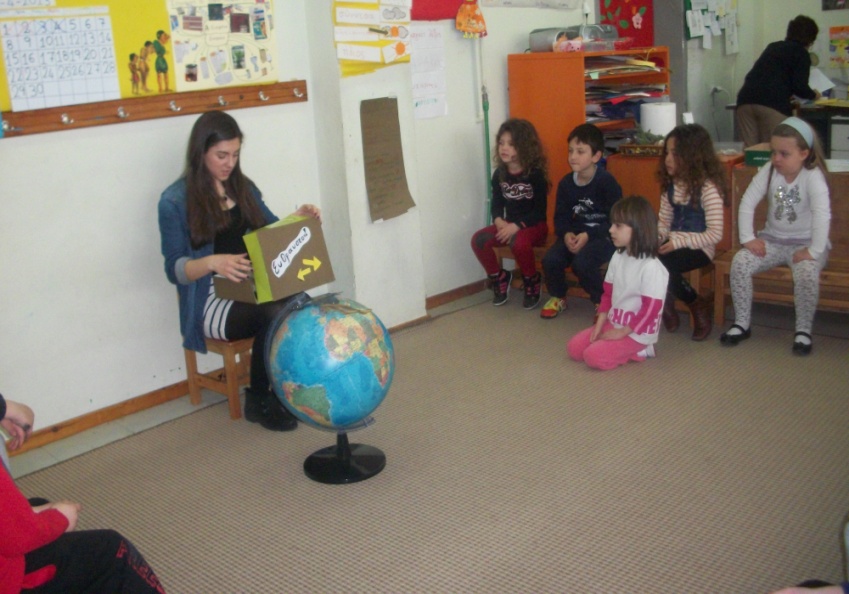 ΤΟ ΤΑΞΙΔΙ ΞΕΚΙΝΑ, ΜΑΝΤΕΥΟΥΜΕ ΤΟΝ ΠΡΟΟΡΙΣΜΟ ΜΑΣ
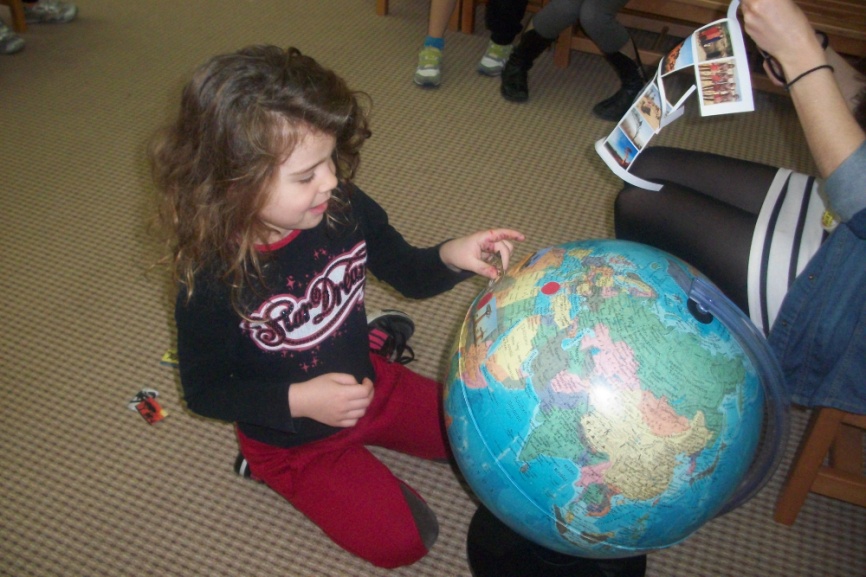 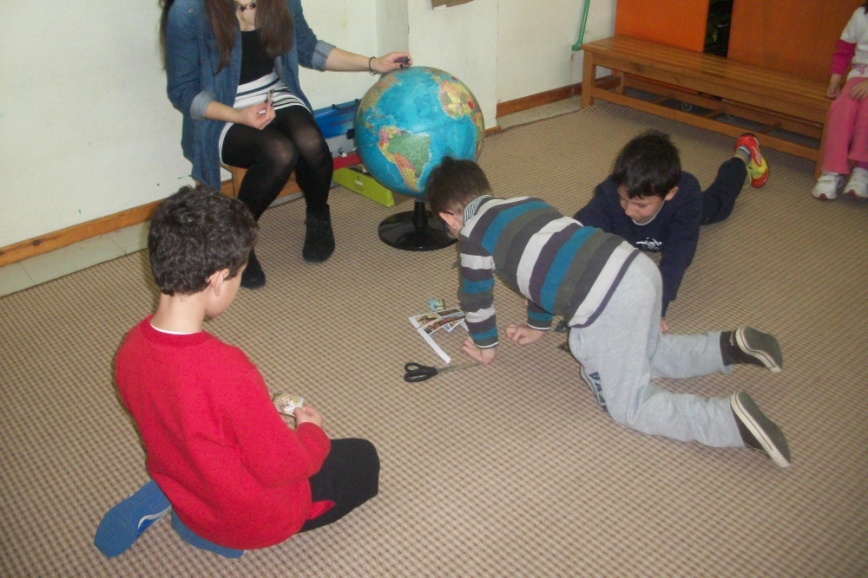 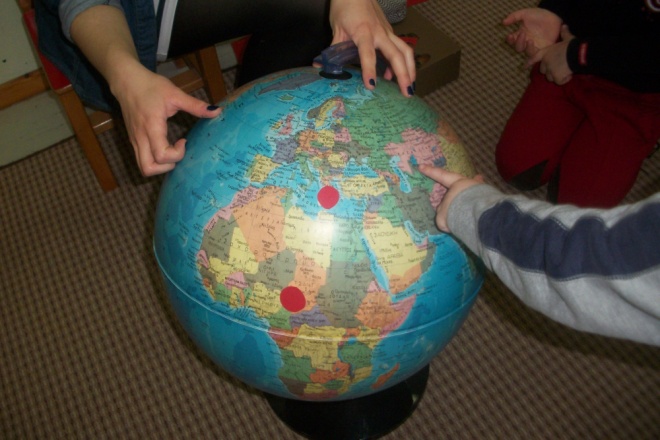 ΠΕΡΙΗΓΗΣΗ ΣΤΗΝ ΑΦΡΙΚΗ
Ο Καραγκιόζης ταξιδεύει στην Αφρική
Ο Καραγκιόζης ταξιδεύει στην Αφρική
Ο Καραγκιόζης ταξιδεύει στην Αφρική
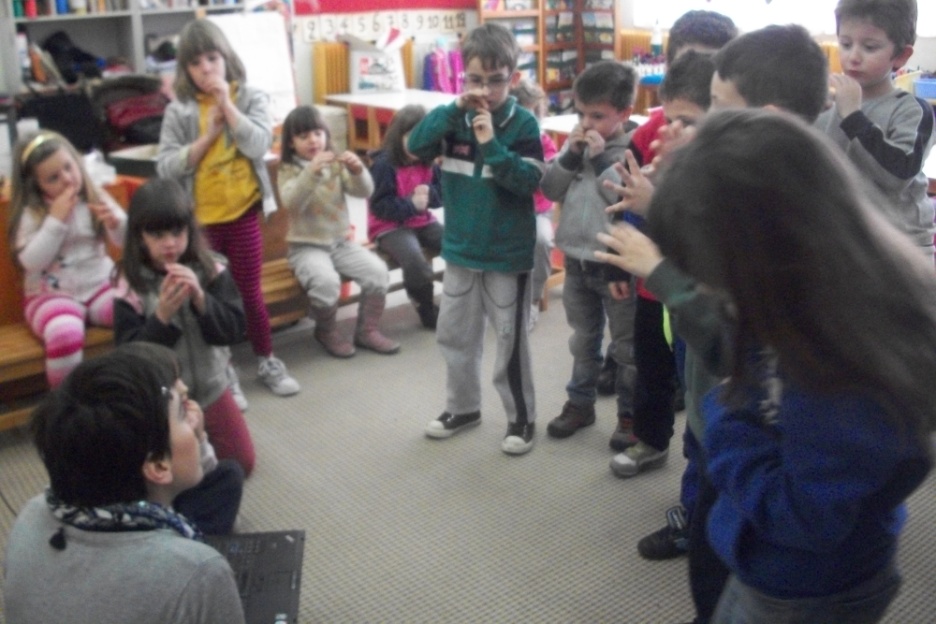 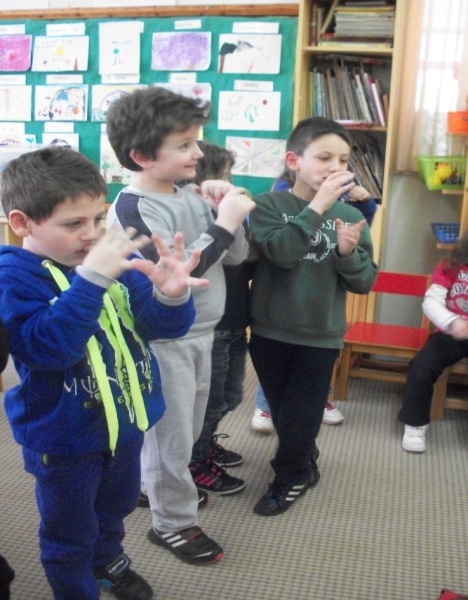 ΓΙΝΟΜΑΣΤΕ ΑΦΡΙΚΑΝΟΙ
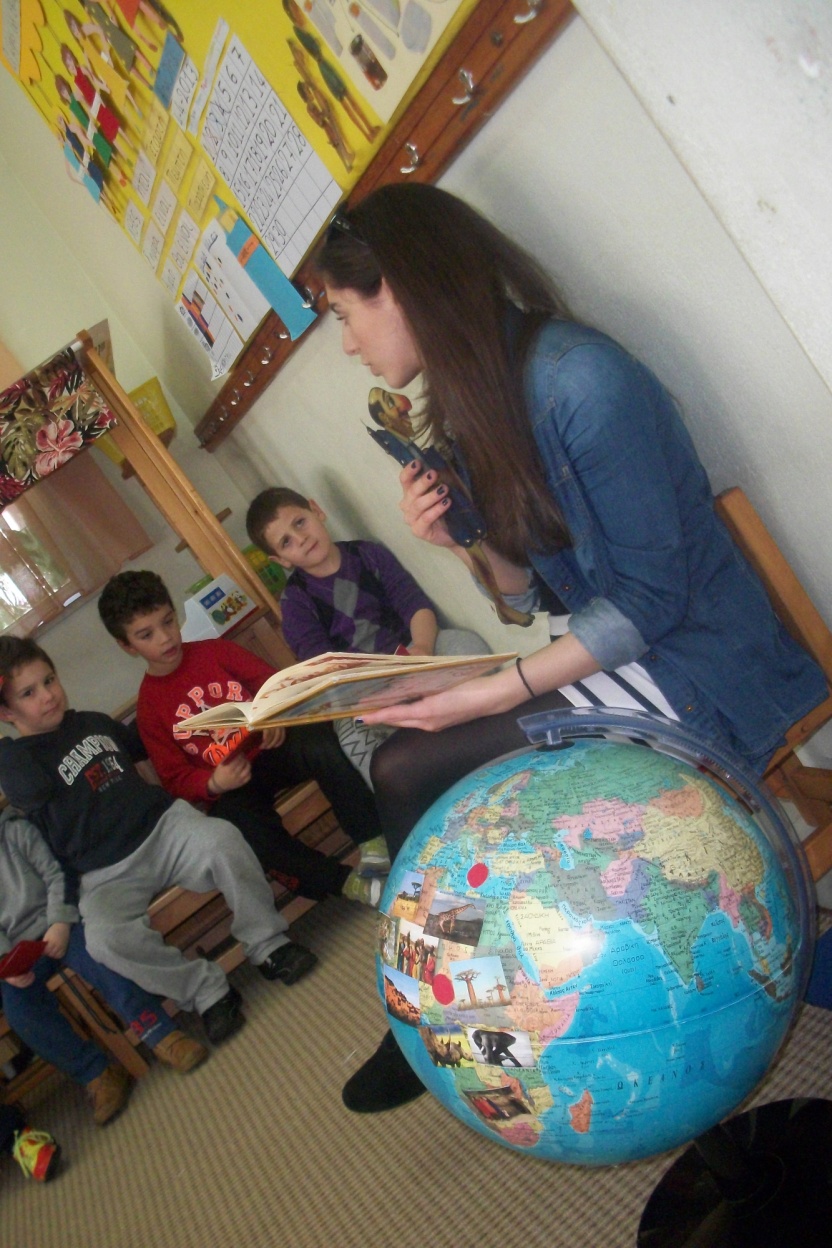 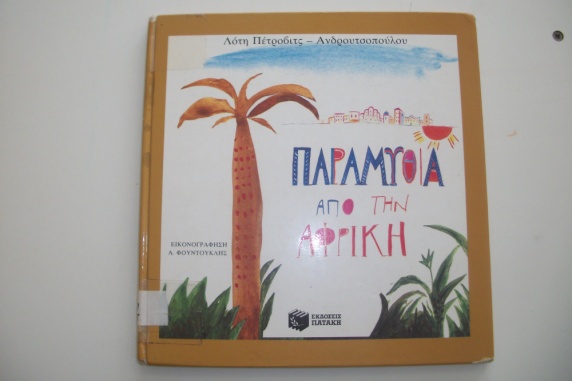 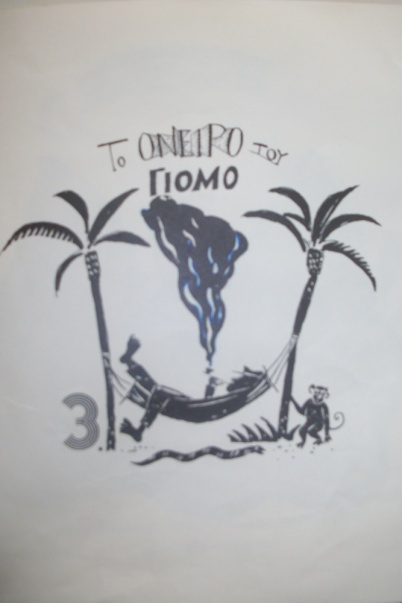 ΜΙΑ ΦΟΡΑ ΚΙ ΈΝΑΝ ΚΑΙΡΟ ΣΤΗΝ ΑΦΡΙΚΗ
ΑΞΙΟΛΟΓΗΣΗ
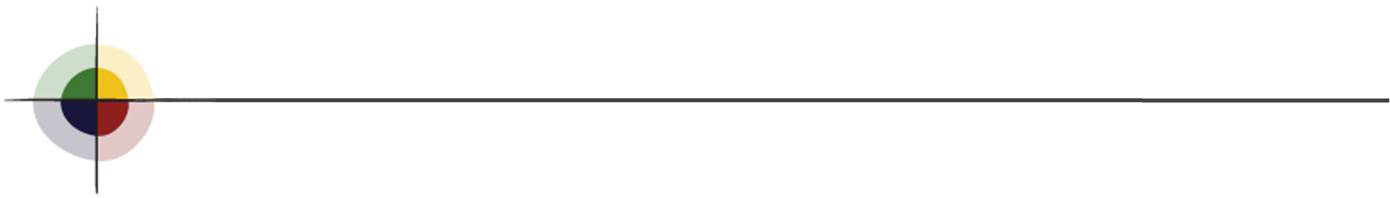 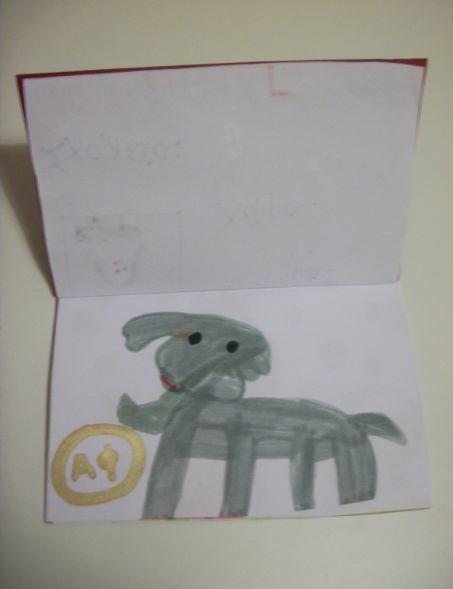 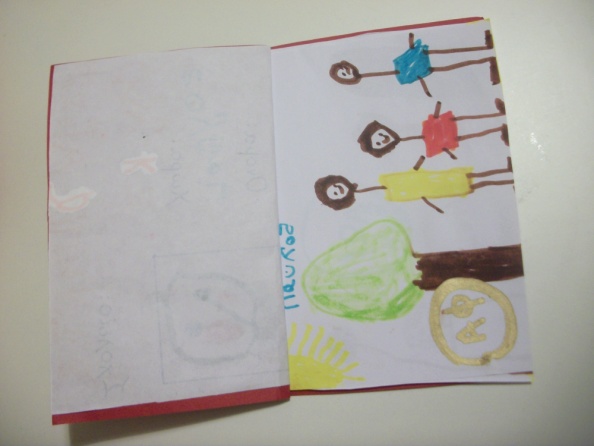 Η τρίτη θεματική ενότητα 
αξιολογήθηκε με τις ζωγραφιές 
των παιδιών στα διαβατήρια:
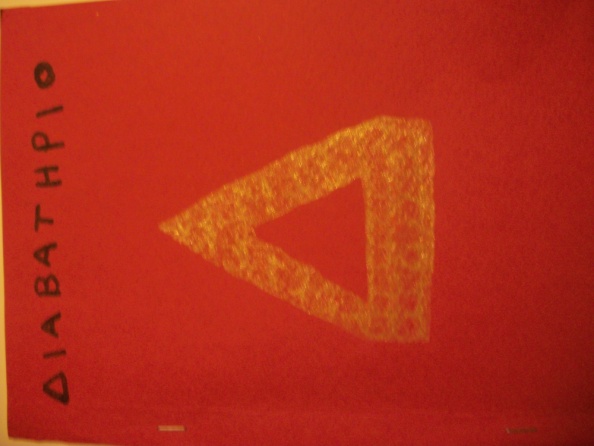 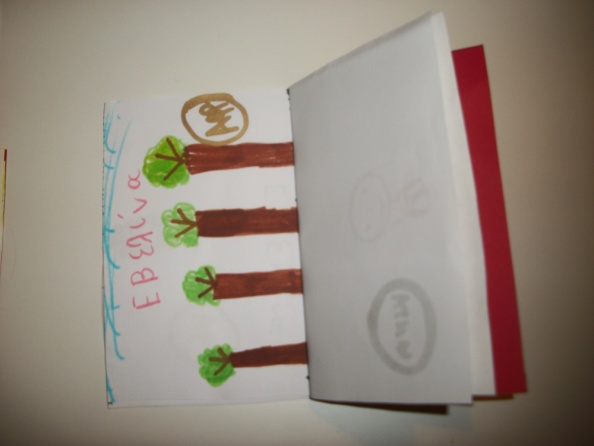 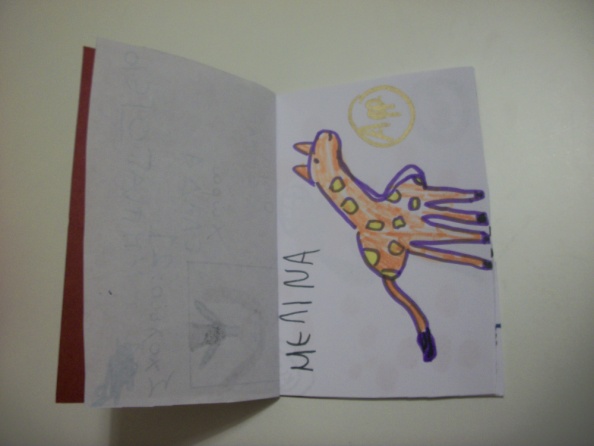 ΜΑΘΗΣΙΑΚΗ ΕΝΟΤΗΤΑ 4
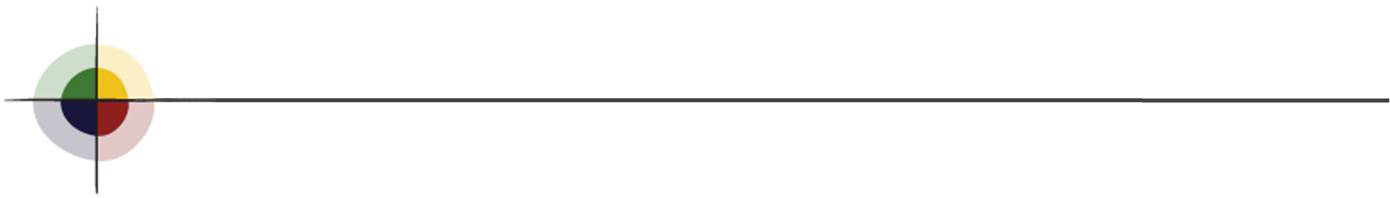 Τίτλος: Η επιστροφή του Καραγκιόζη.

Σκοπός: Τα παιδιά να γνωρίσουν για το θέατρο σκιών και τον
Καραγκιόζη, καθώς και για τα εγχώρια και διεθνή λαϊκά 
παραμύθια.

Διάρκεια:  2 ημέρες.
Η επιστροφή του Καραγκιόζη
Η επιστροφή του Καραγκιόζη
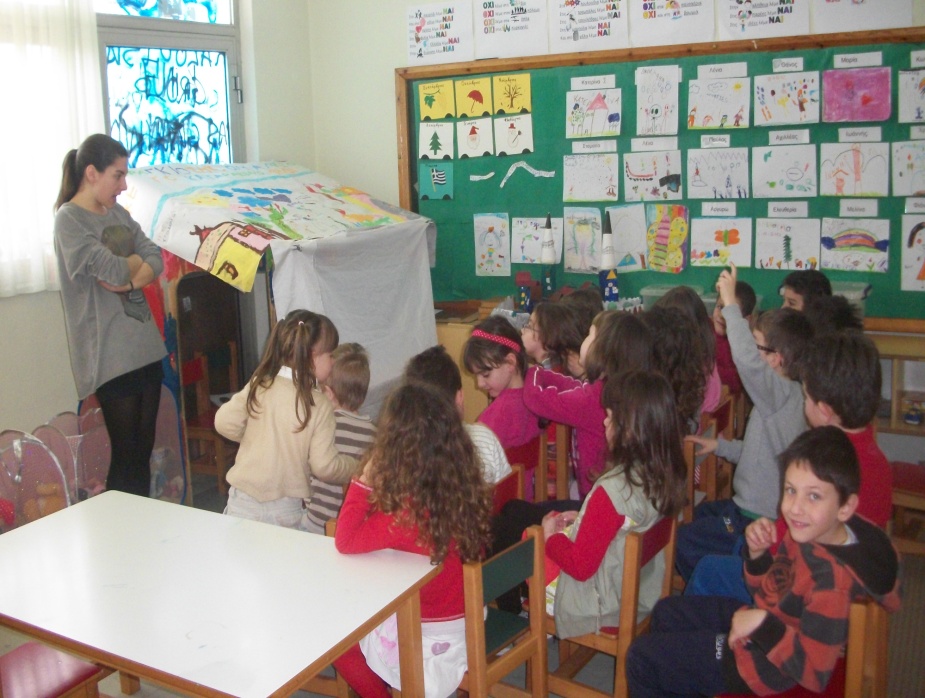 ΟΙ ΦΙΛΟΙ ΤΟΥ ΚΑΡΑΓΚΙΟΖΗ ΜΑΣ ΕΠΙΣΚΕΠΤΟΝΤΑΙ ΣΤΗΝ ΤΑΞΗ ΜΑΣ
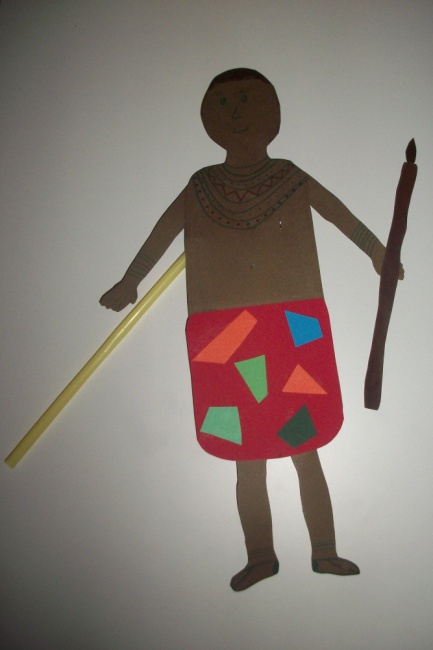 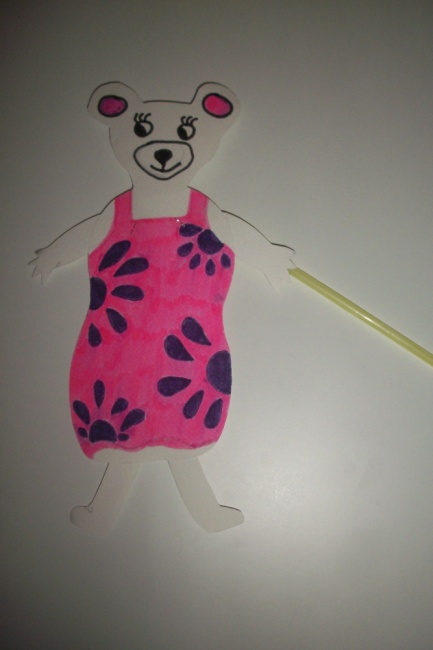 Οι φίλοι του  Καραγκιόζη..
Τσάο-Τσάο
Πολύχρωμο φτερό
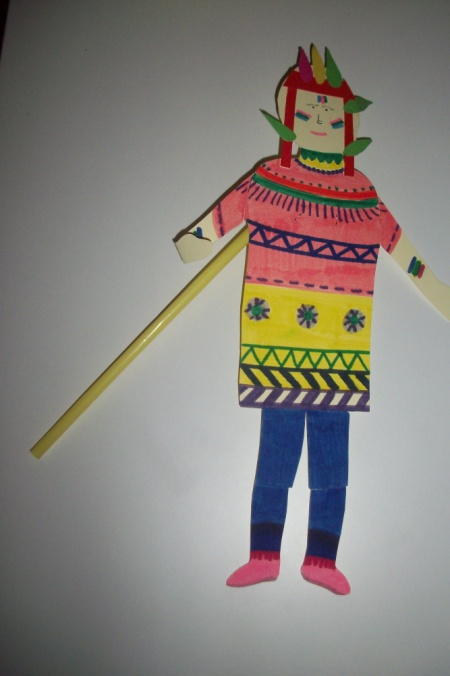 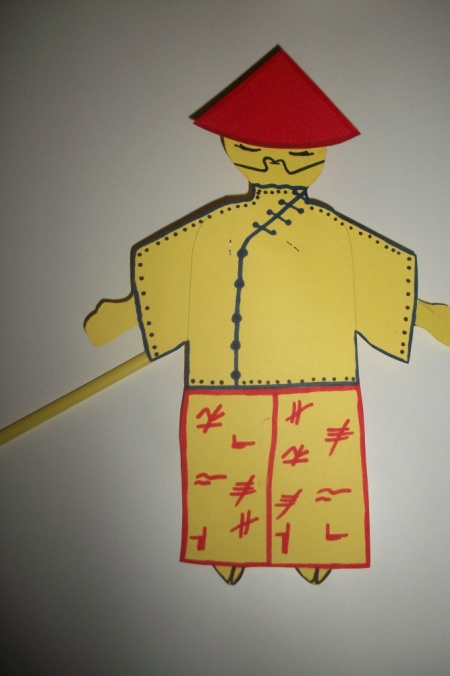 Γιόμο
Πόλυ
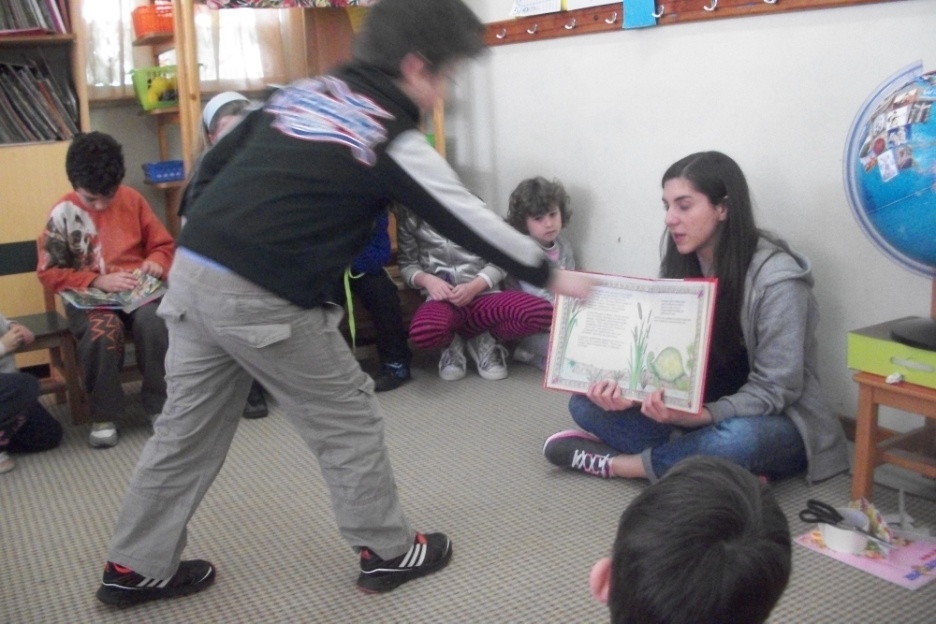 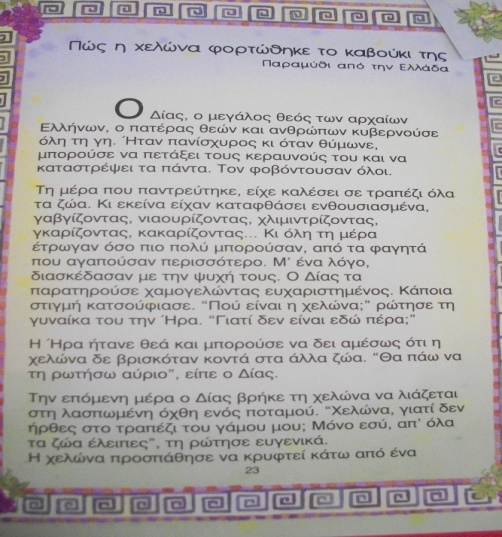 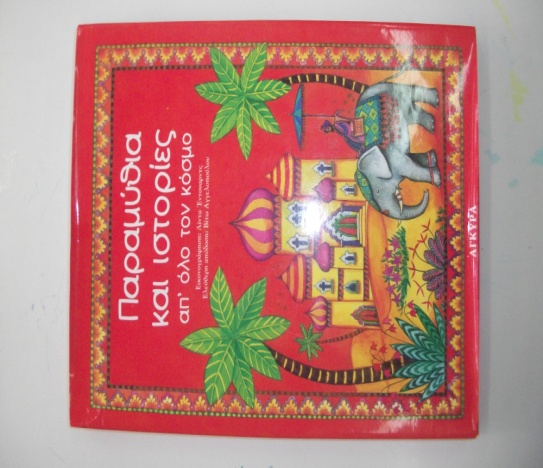 ΈΝΑ ΛΑΪΚΟ ΠΑΡΑΜΥΘΙ ΤΟΥ ΤΟΠΟΥ ΜΑΣ
Η επιστροφή του Καραγκιόζη
Ο ΧΑΡΤΗΣ ΤΟΥ ΤΑΞΙΔΙΟΥ
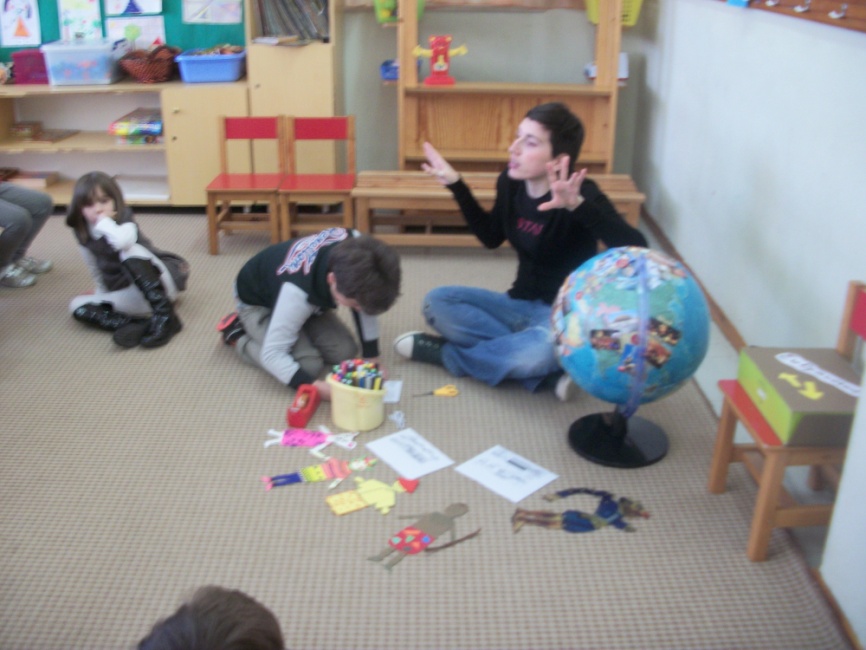 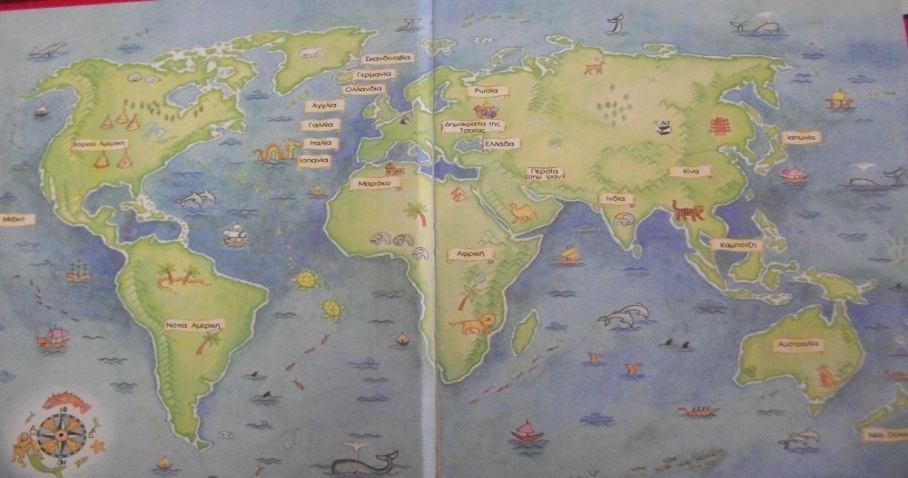 Η επιστροφή του Καραγκιόζη
ΤΟ ΒΙΒΛΙΟ ΤΩΝ ΠΑΡΑΜΥΘΙΩΝ
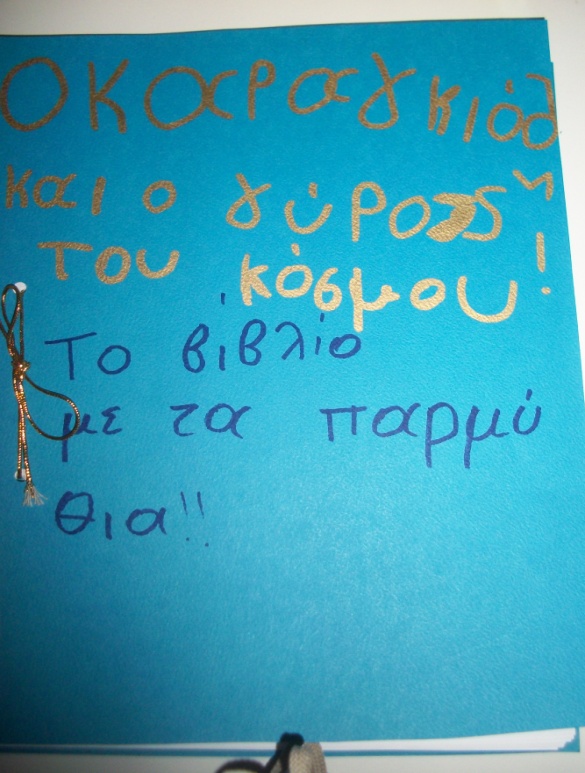 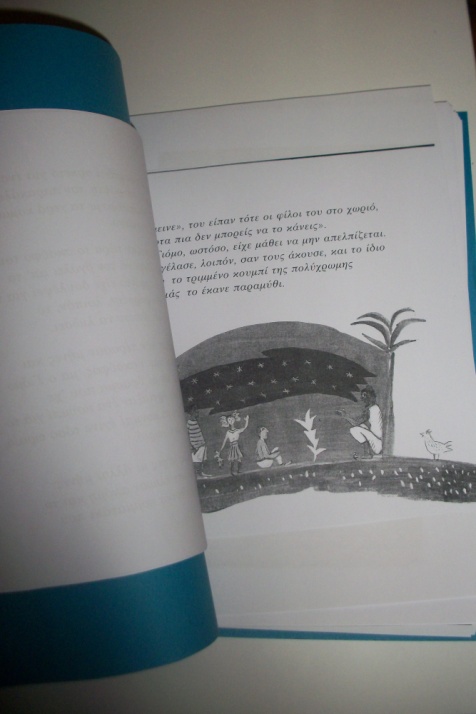 Η επιστροφή του Καραγκιόζη
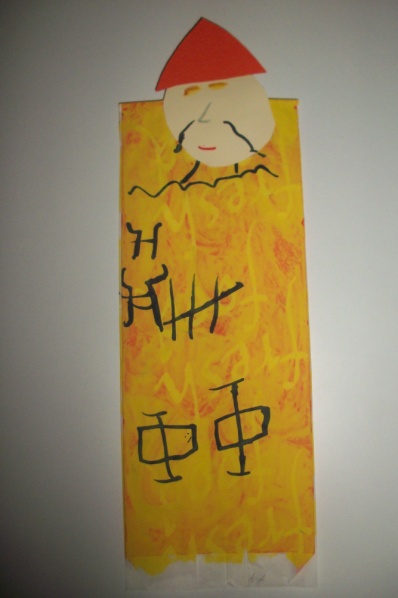 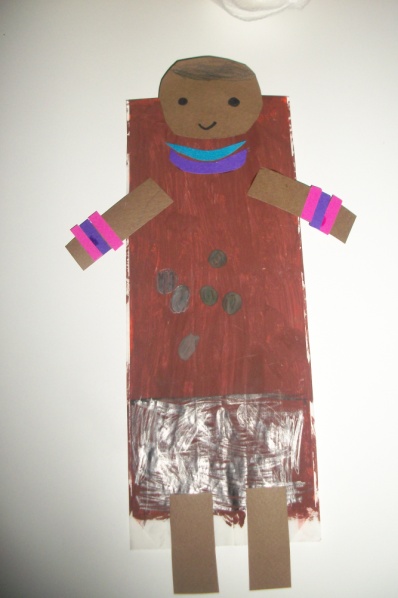 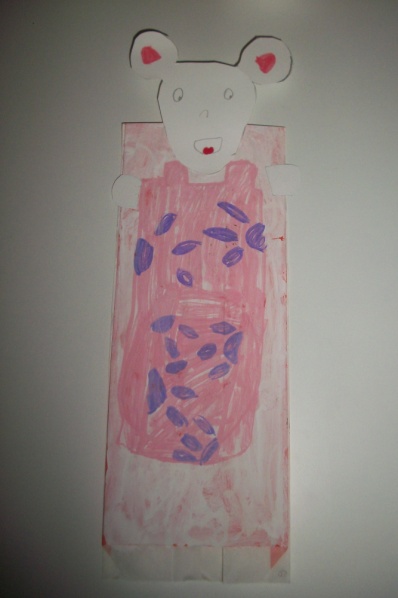 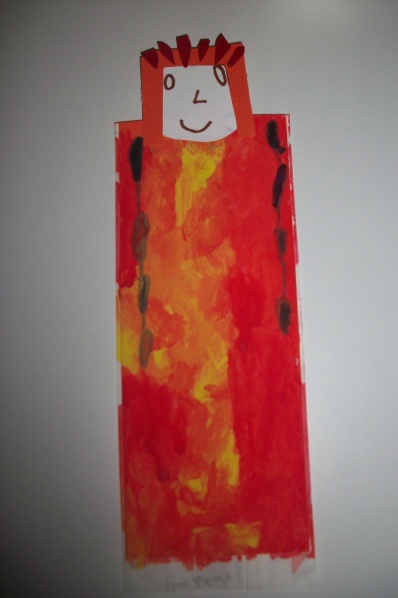 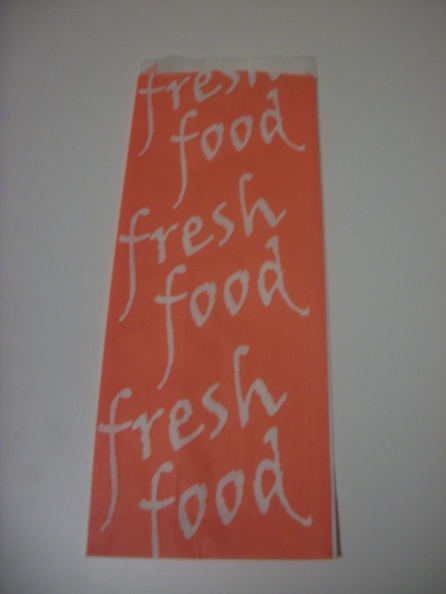 ΦΤΙΑΧΝΟΥΜΕ ΓΑΝΤΟΚΟΥΚΛΕΣ
ΑΞΙΟΛΟΓΗΣΗ
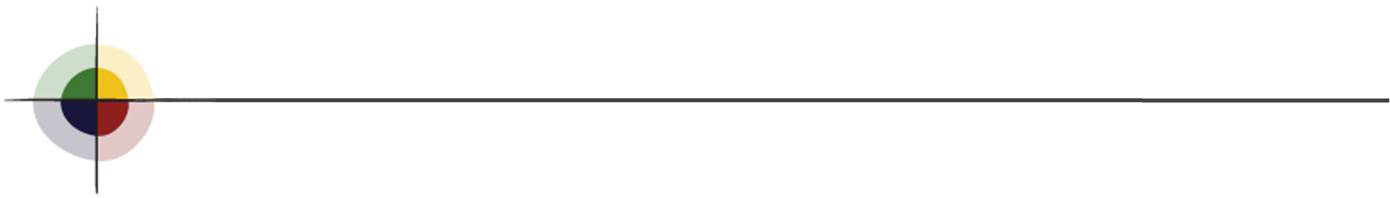 Η τέταρτη θεματική ενότητα αξιολογήθηκε μέσα από το σχεδιασμό της παράστασης θεάτρου σκιών που οργανώσαμε μαζί με τα παιδιά την ημέρα της έκθεσης. Με αυτόν τον τρόπο ελέγξαμε κατά πόσο τα νήπια μπορούσαν να βάλουν σε σωστή χρονολογική σειρά τους προορισμούς του ταξιδιού.
ΜΙΑ ΕΚΘΕΣΗ ΣΤΟ 21ο  ΝΗΠΙΑΓΩΓΕΙΟ…
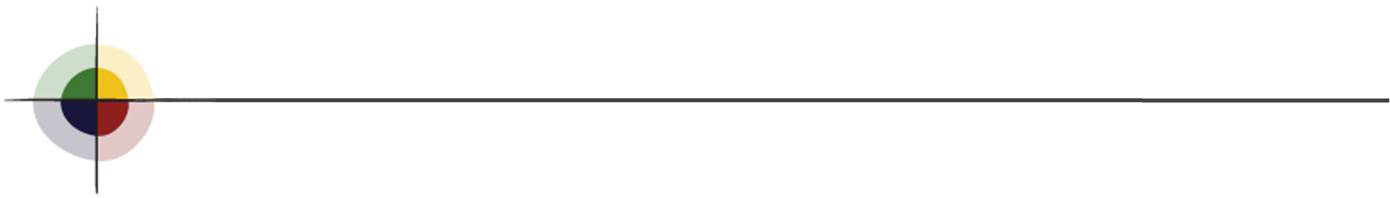 Η πρακτική μας άσκηση ολοκληρώθηκε με μία έκθεση που περιελάμβανε όλες τις εργασίες και τις κατασκευές των παιδιών. 	
		Στην εκδήλωση συμμετείχαν 
	και οι γονείς, όπου ενημερώθηκαν 
	για την πορεία της πρακτικής και 
	παρακολούθησαν μία αυτοσχέδια 
	παράσταση θεάτρου σκιών που 
	παρουσίασαν τα παιδιά.
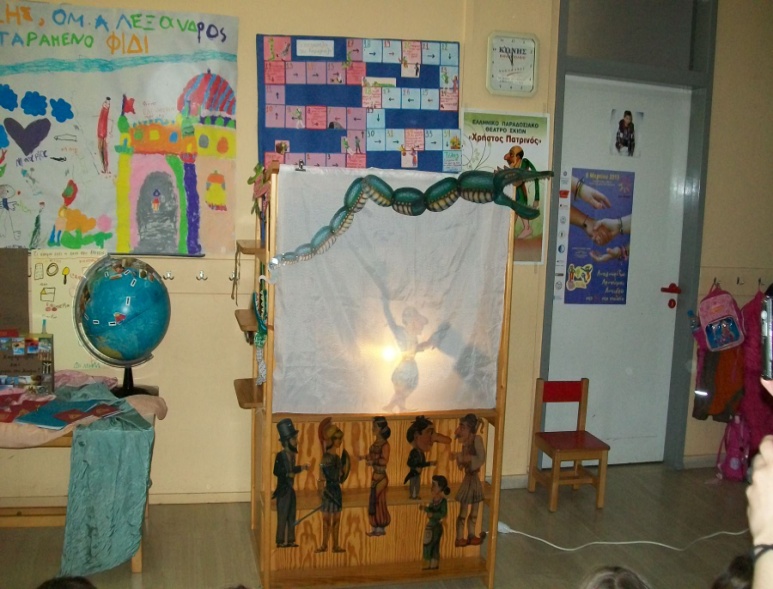 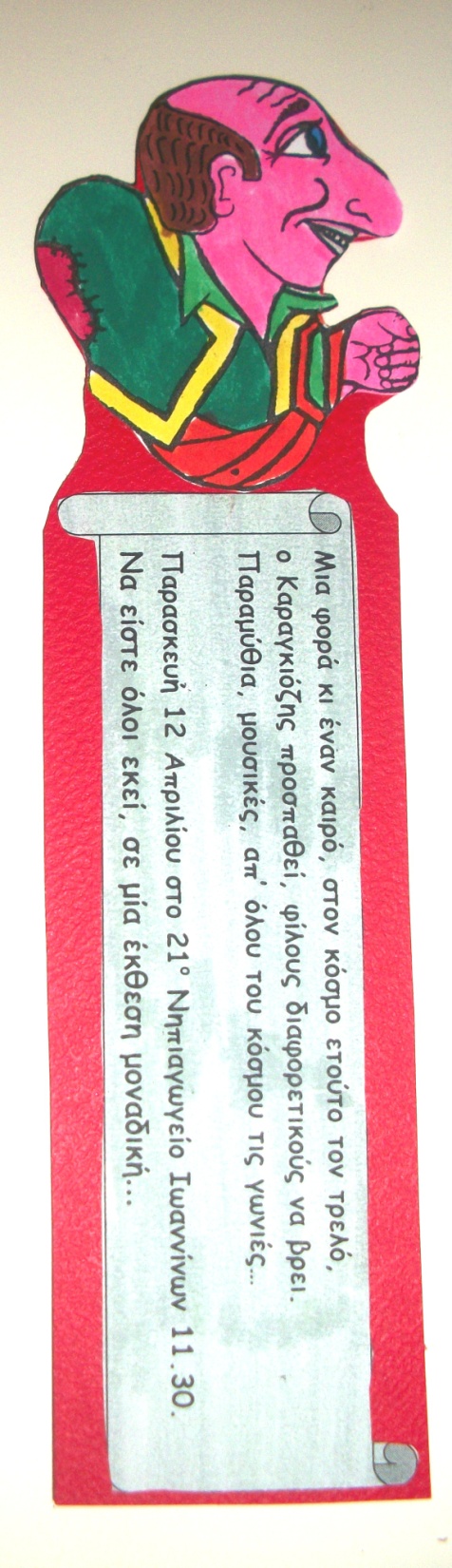 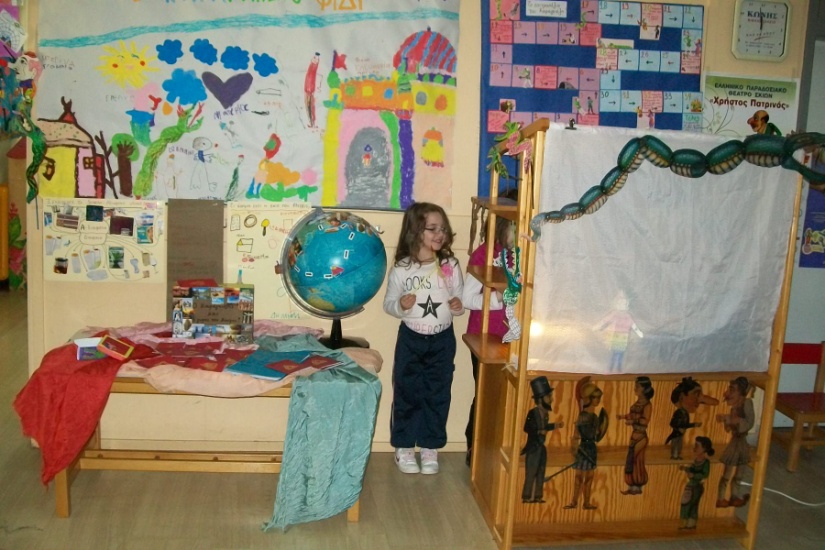 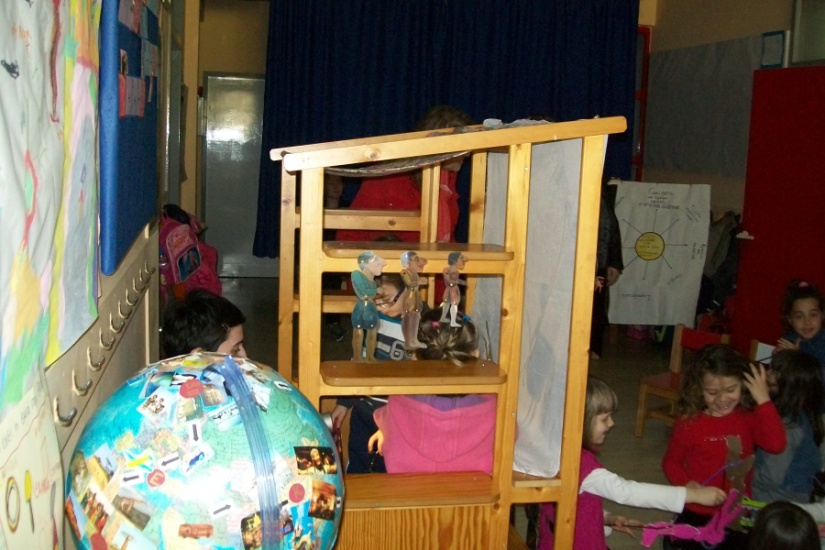 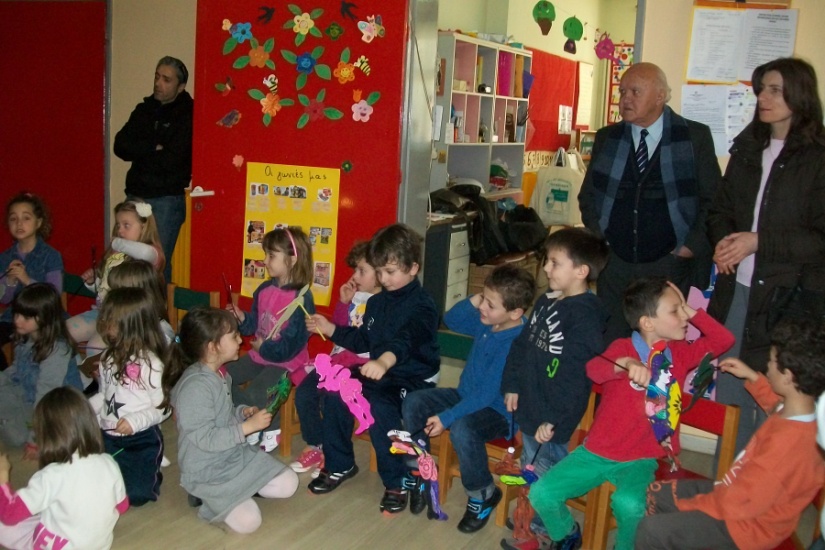 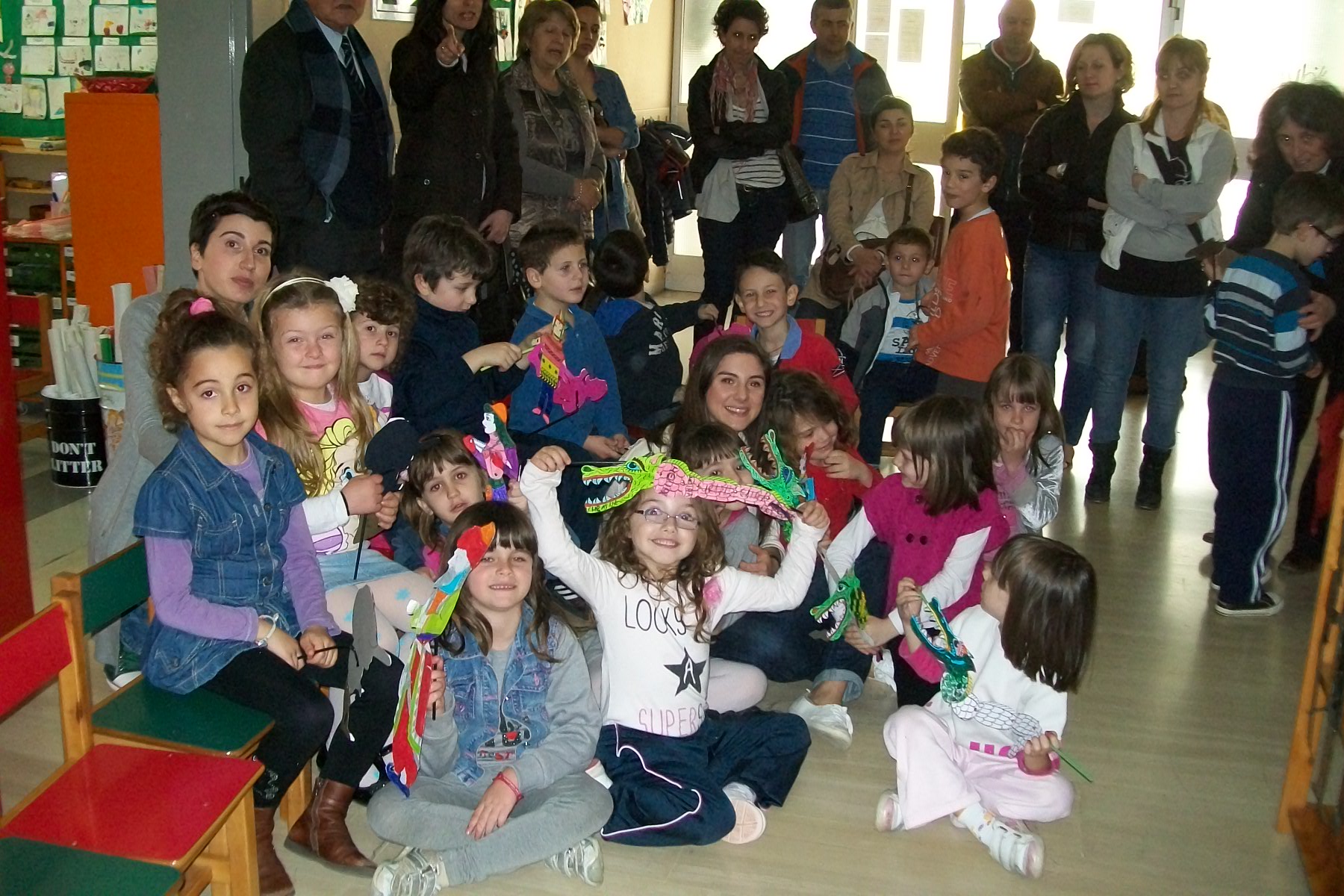 Ευχαριστούμε!
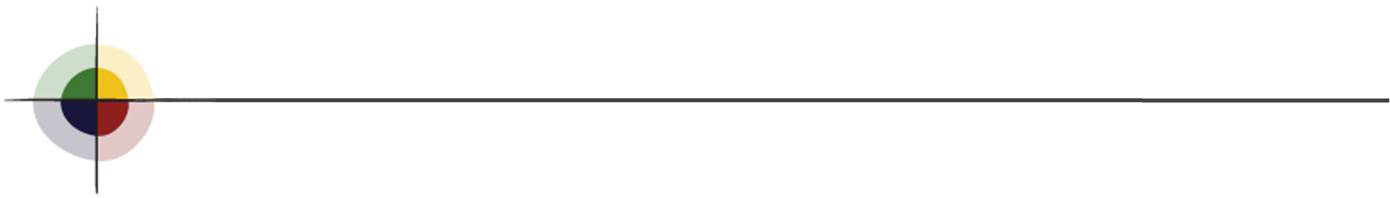